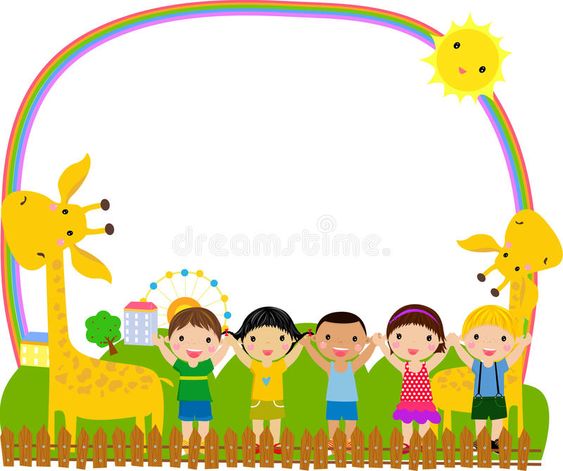 NHÓM PÁC NẶM
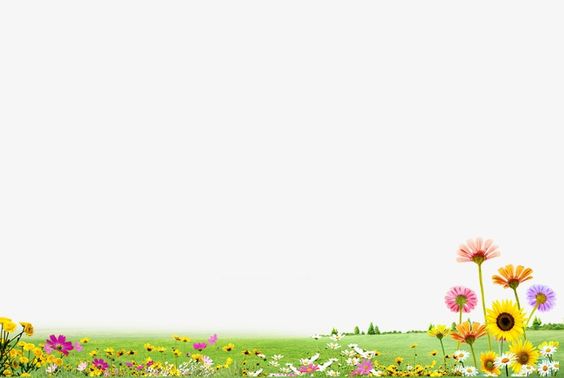 KHỞI ĐỘNG
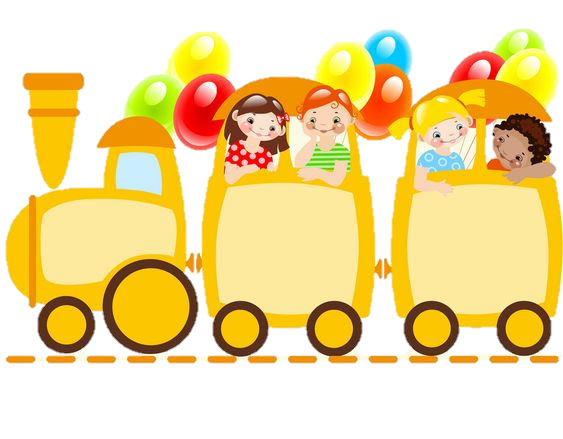 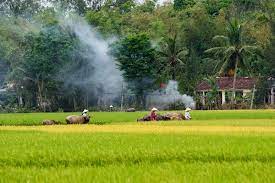 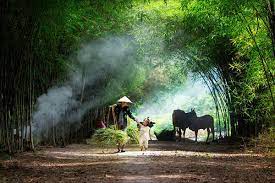 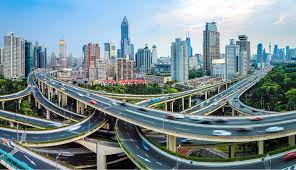 3
2
1
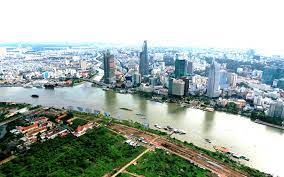 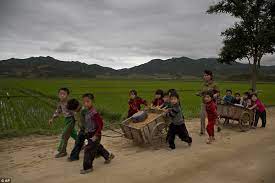 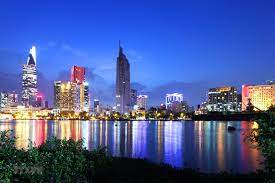 4
5
6
Học sinh chọn tranh để nhận ra tranh về làng quê, tranh về thành thị.
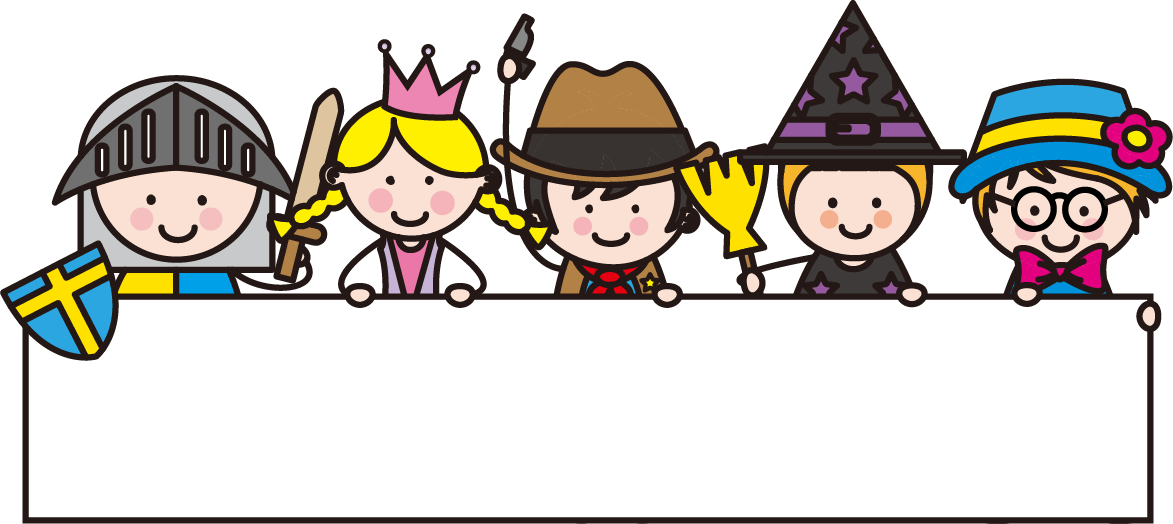 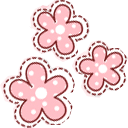 BÀI 3
ĐÔ THỊ TRONG MẮT EM
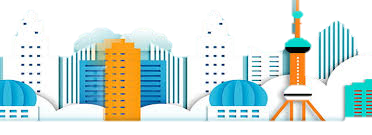 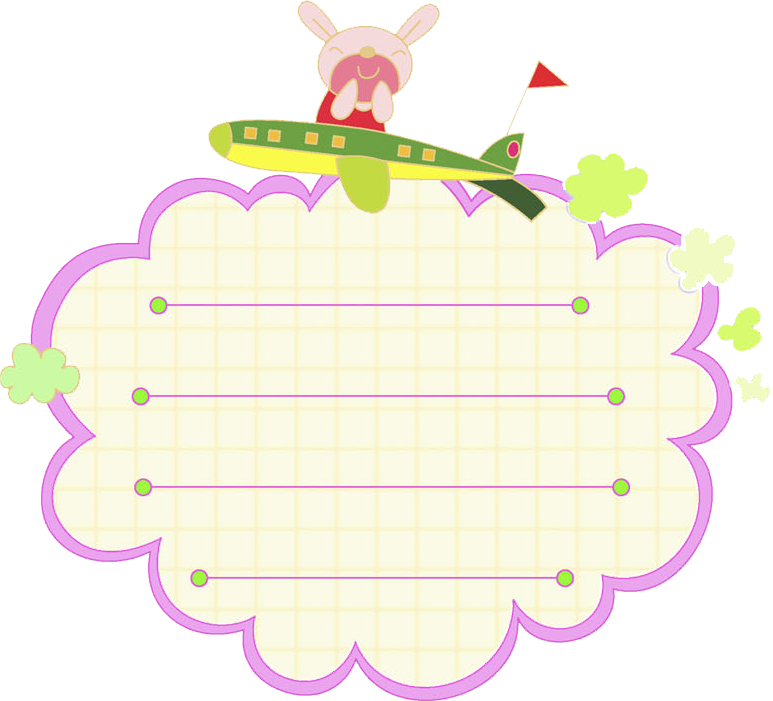 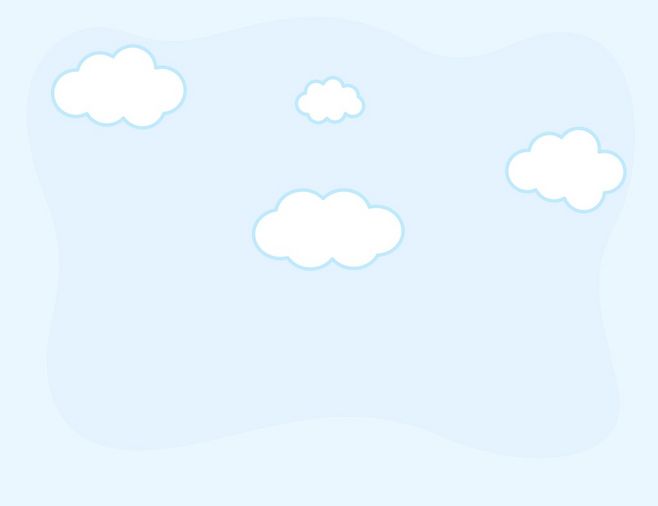 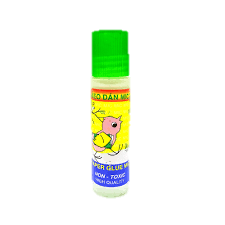 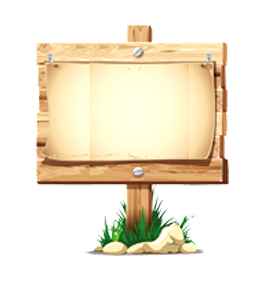 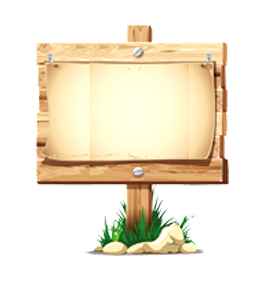 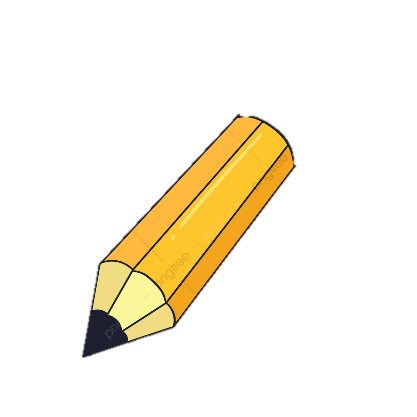 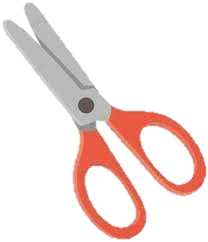 ĐỒ DÙNG
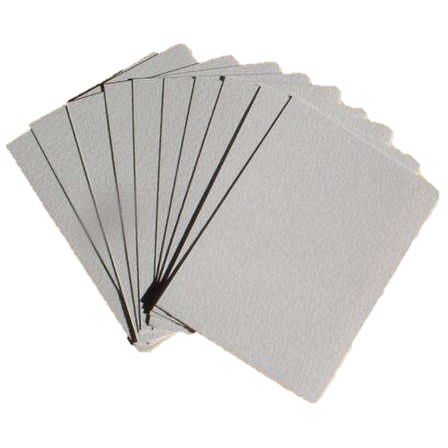 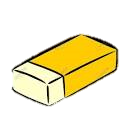 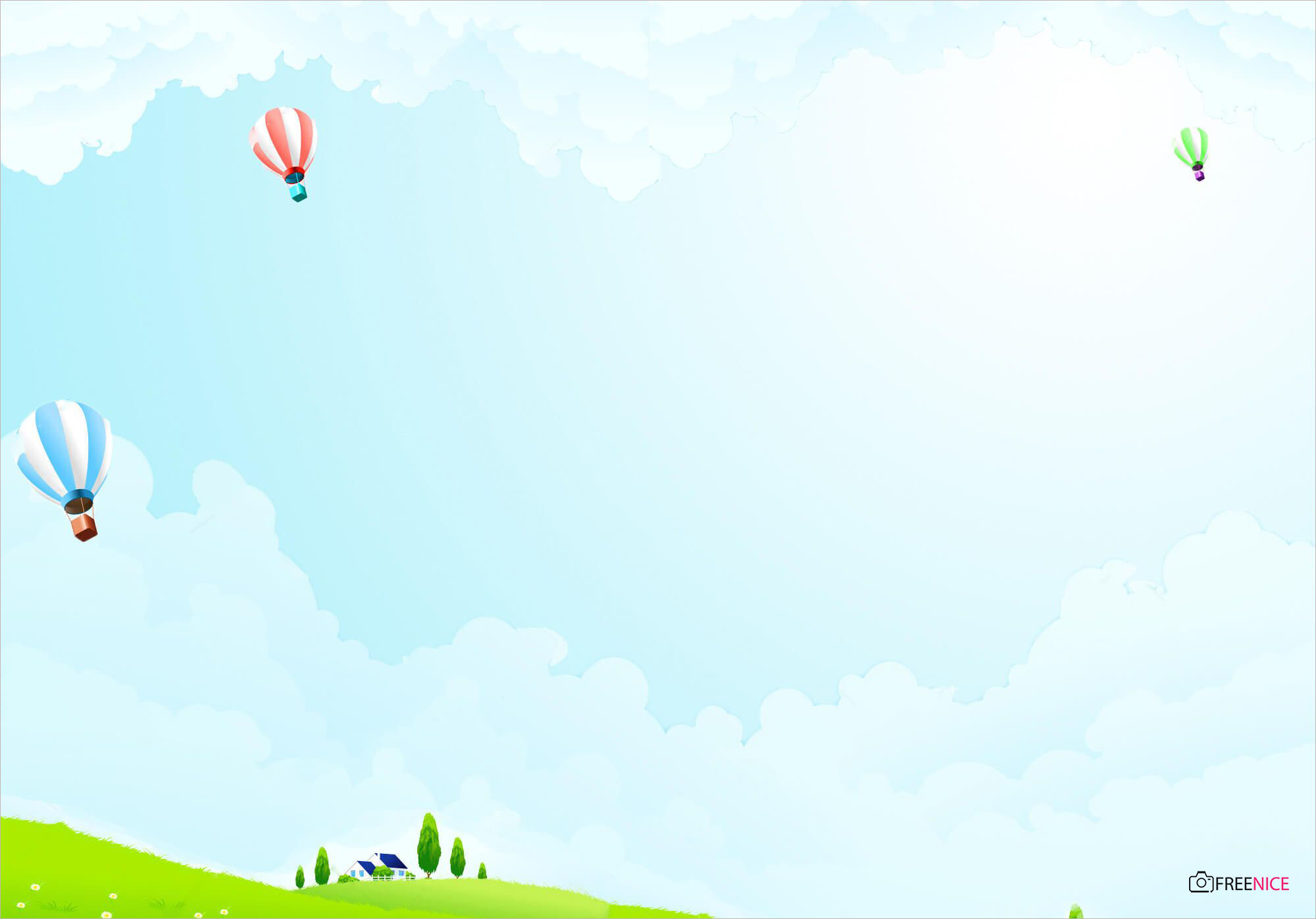 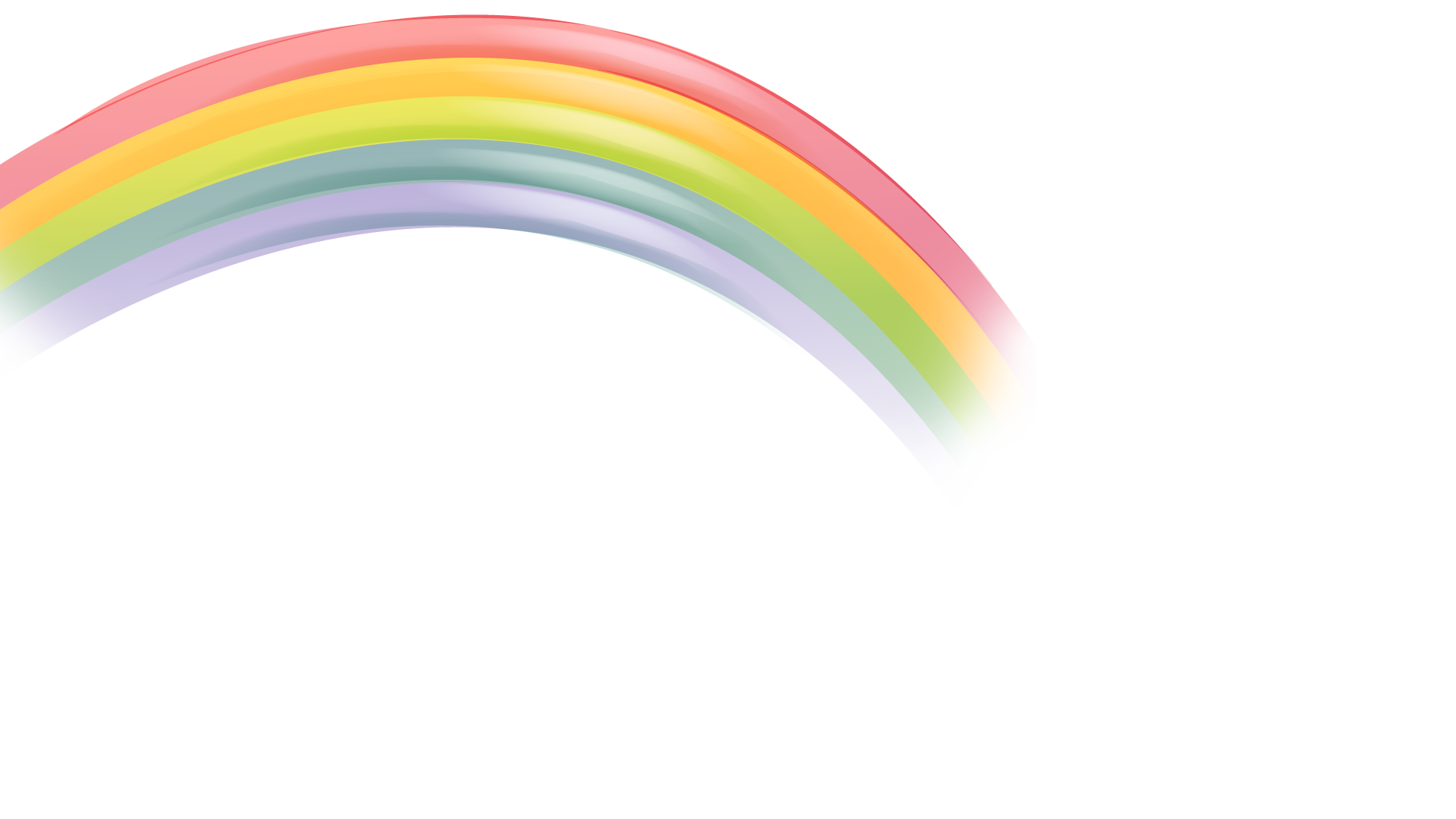 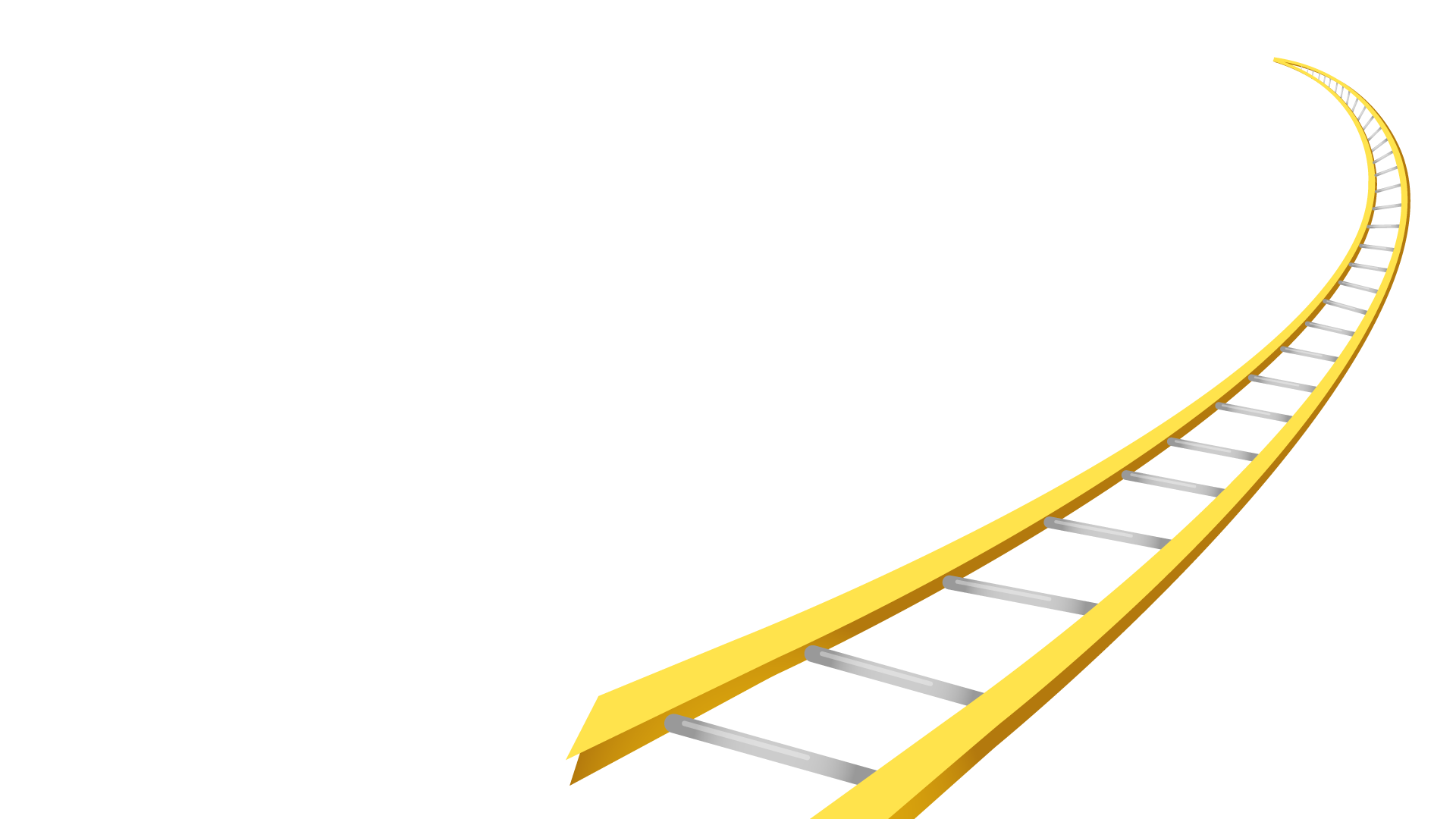 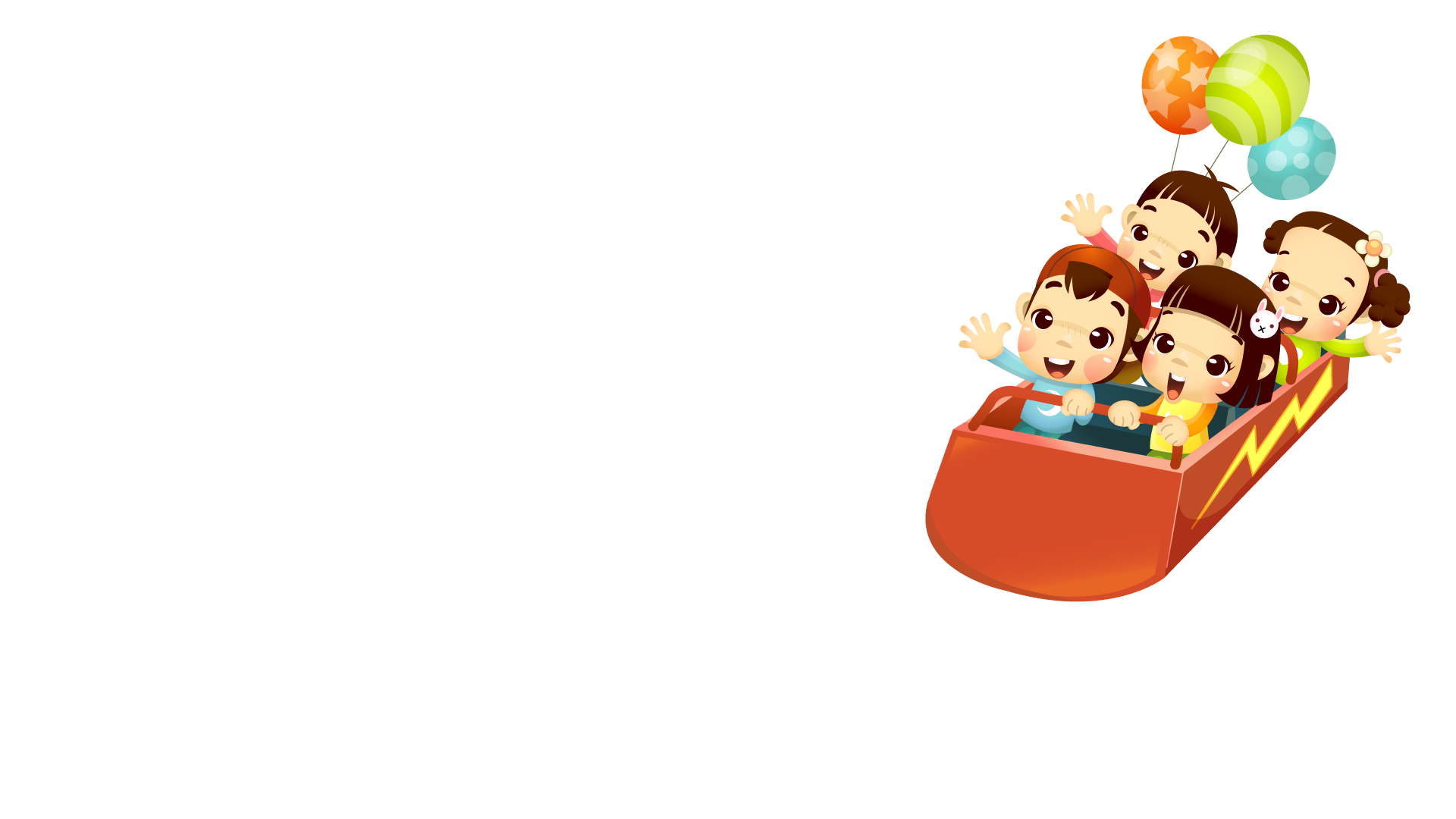 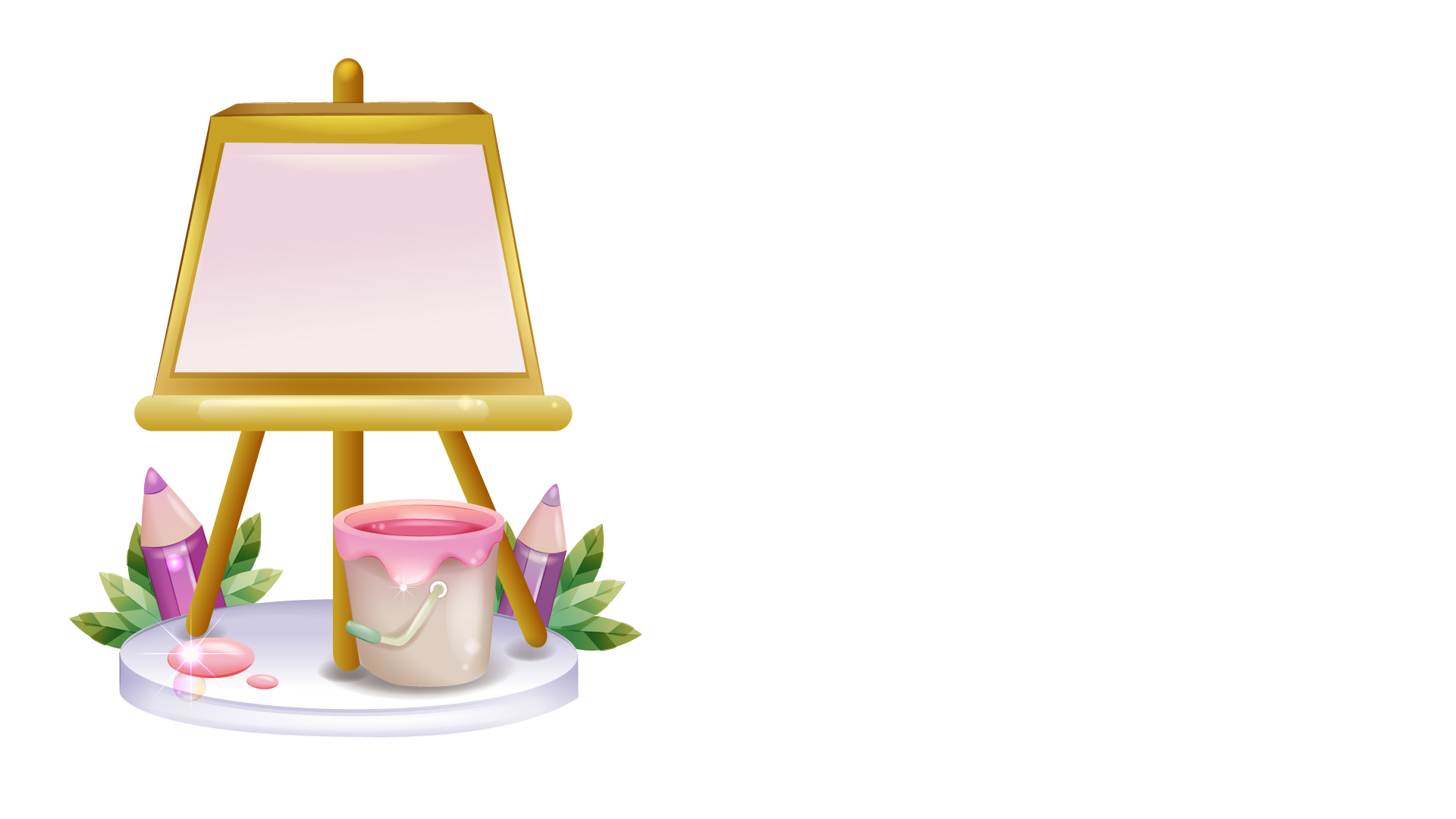 KHÁM PHÁ
HÌNH ẢNH KHU ĐÔ THỊ
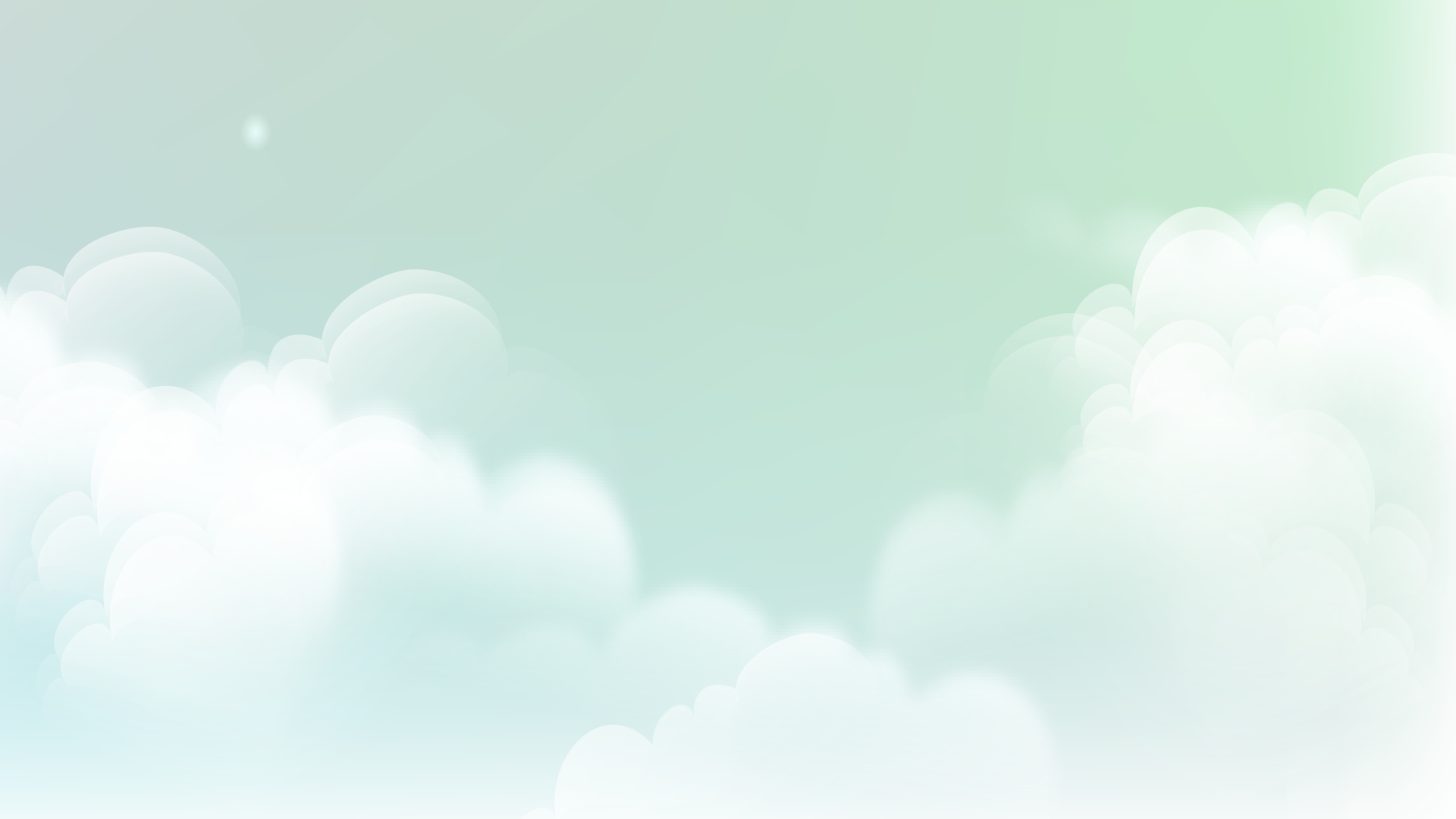 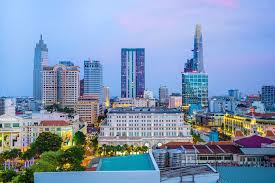 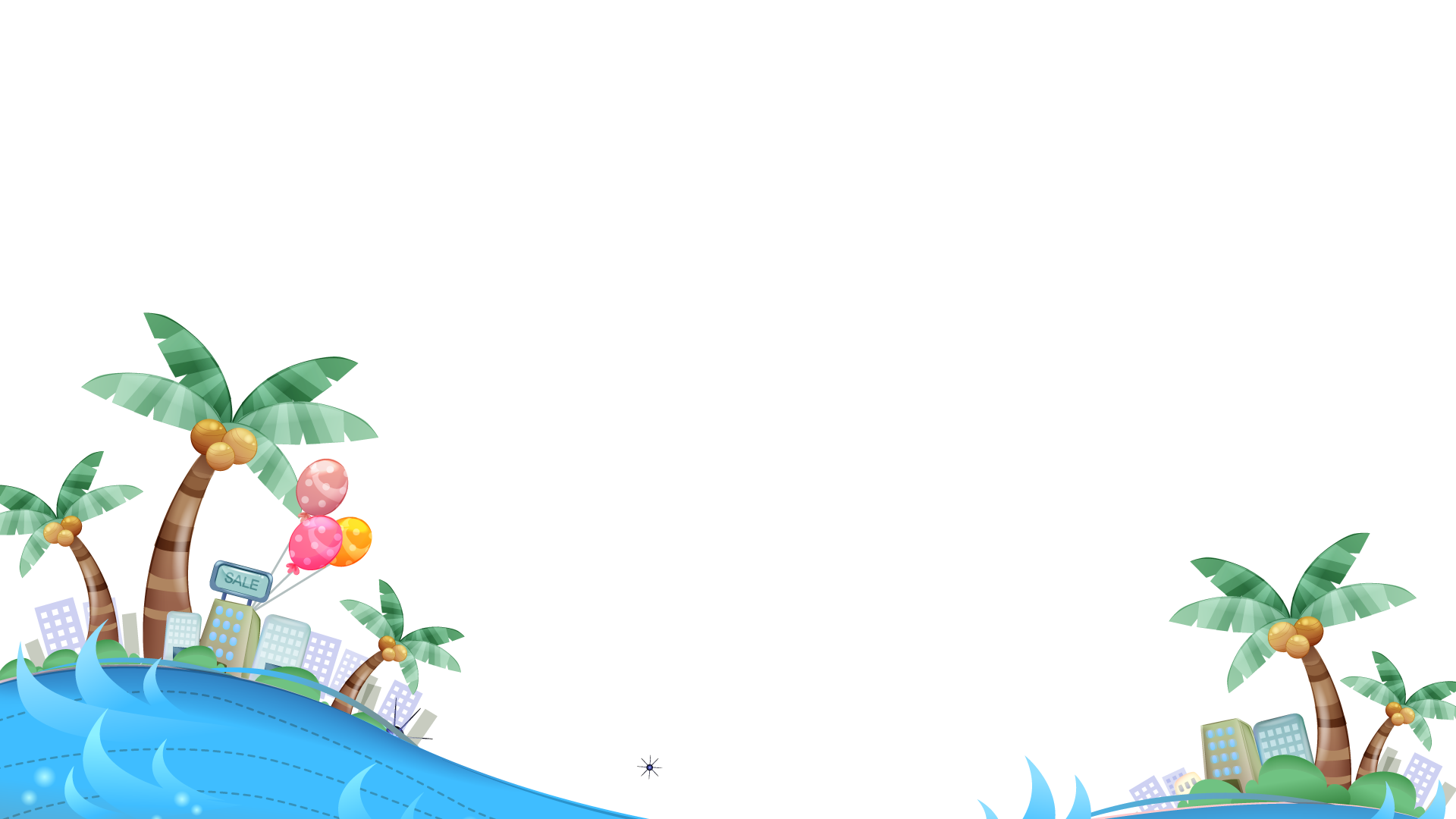 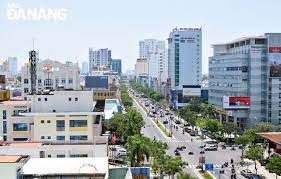 HÌNH ẢNH LÀNG QUÊ
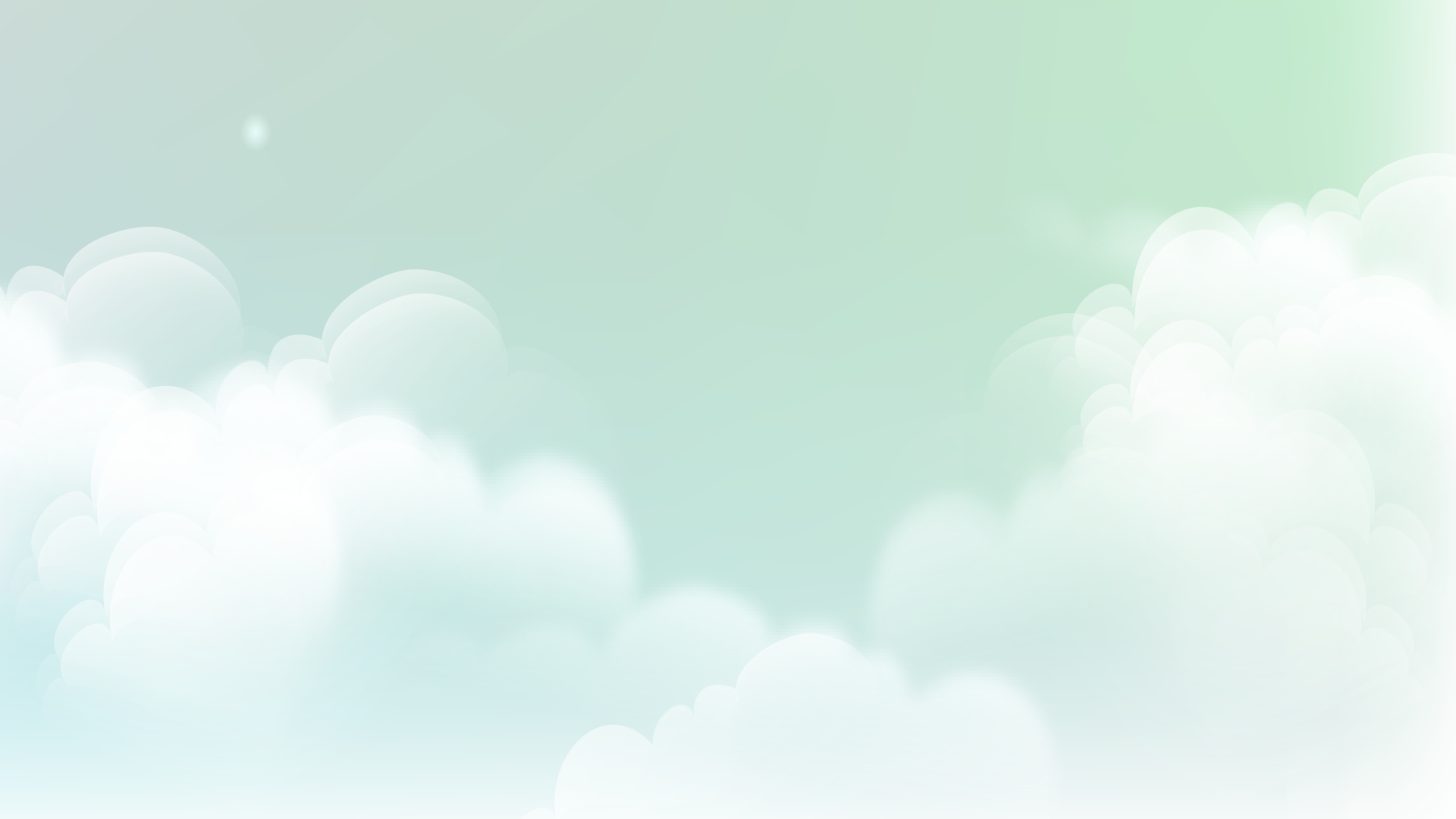 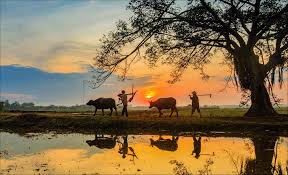 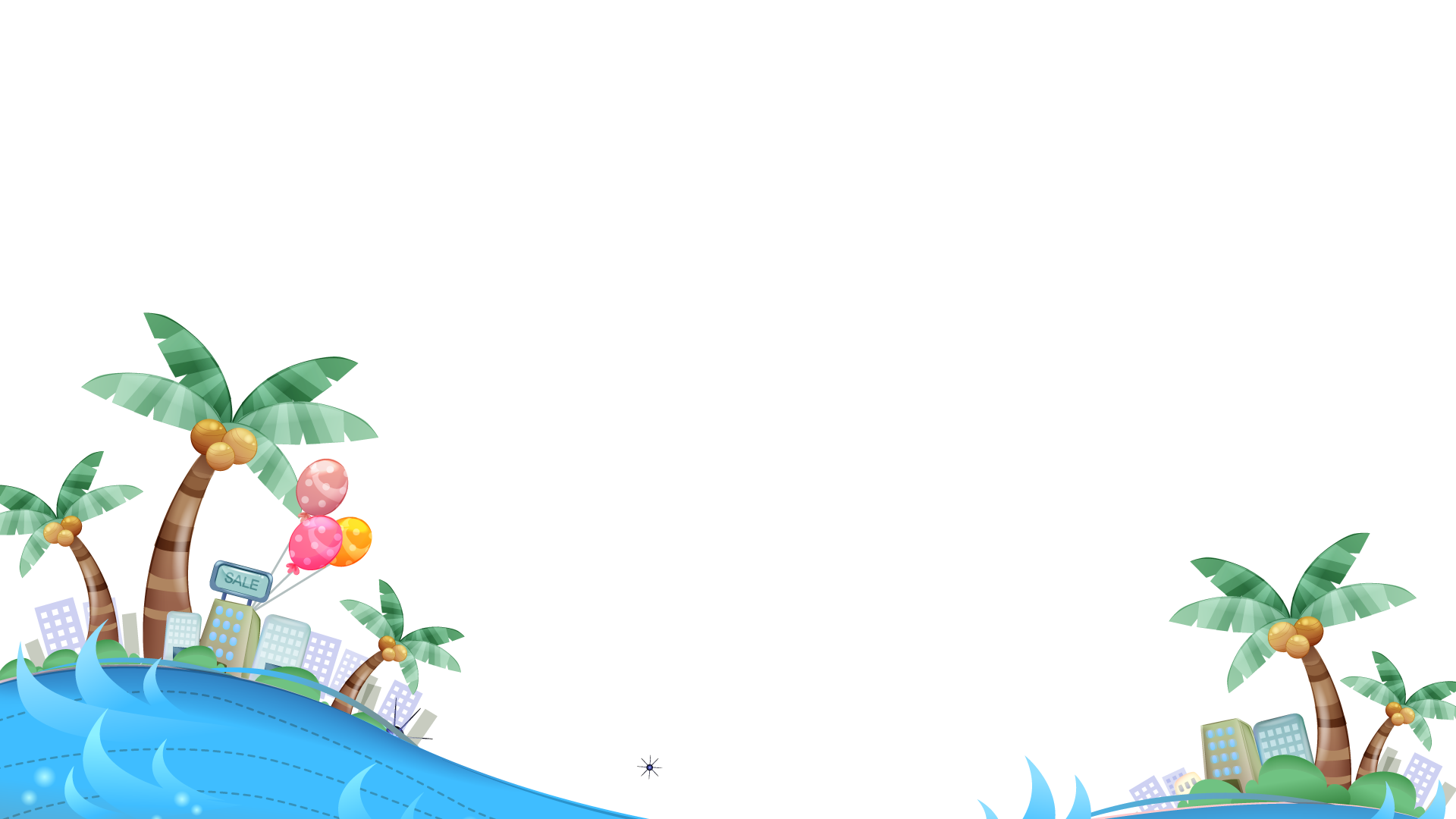 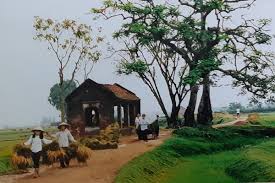 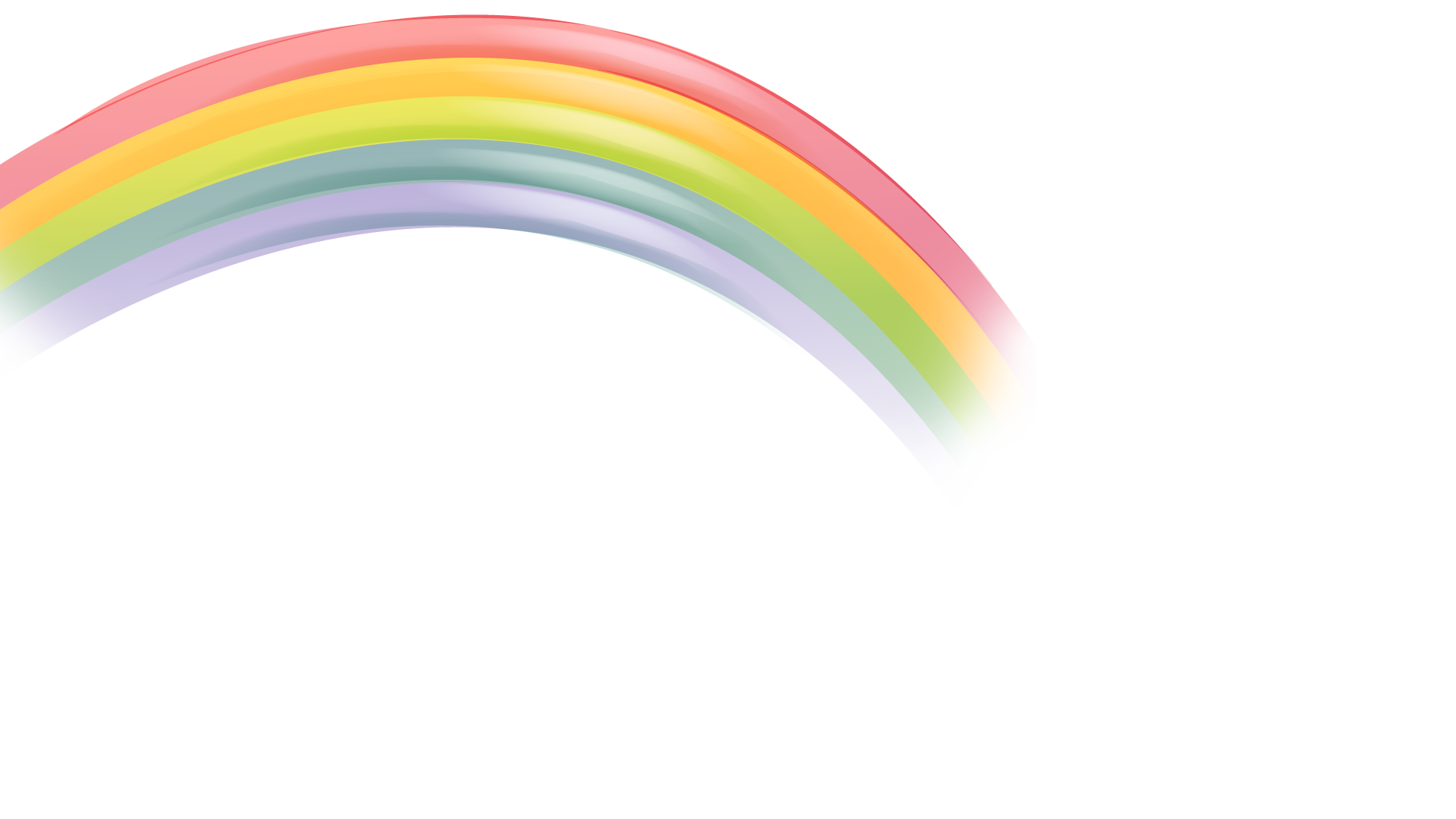 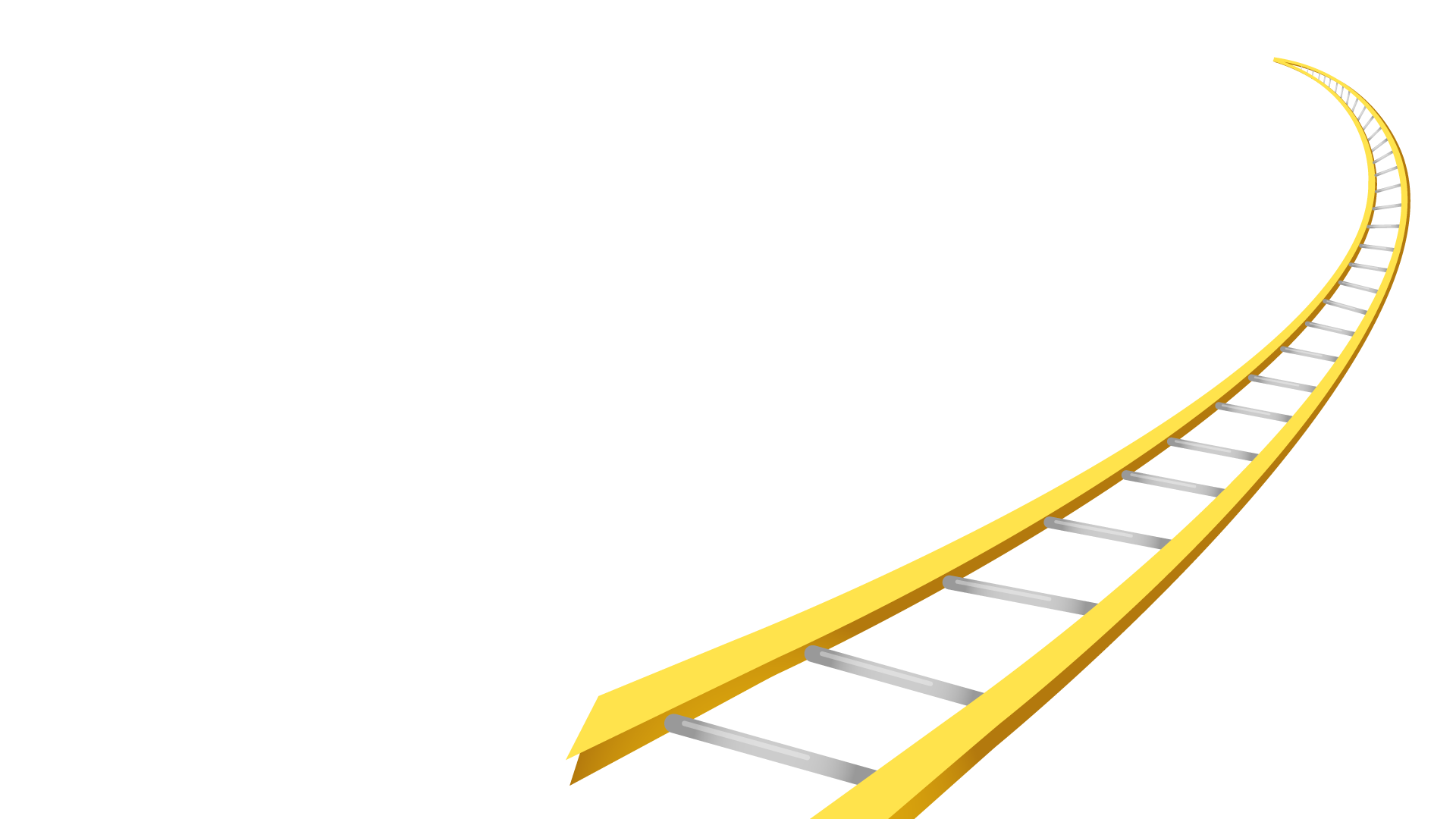 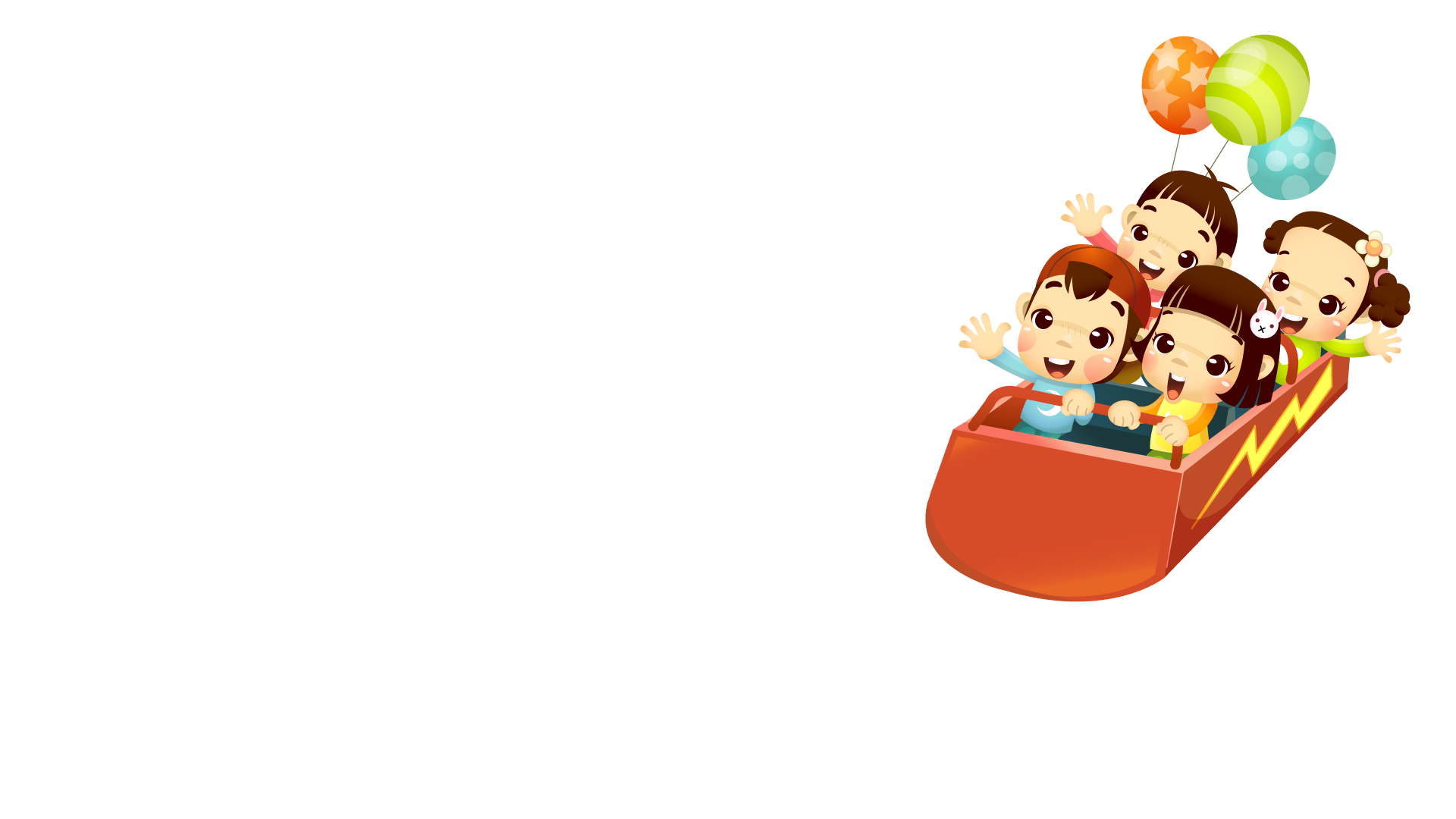 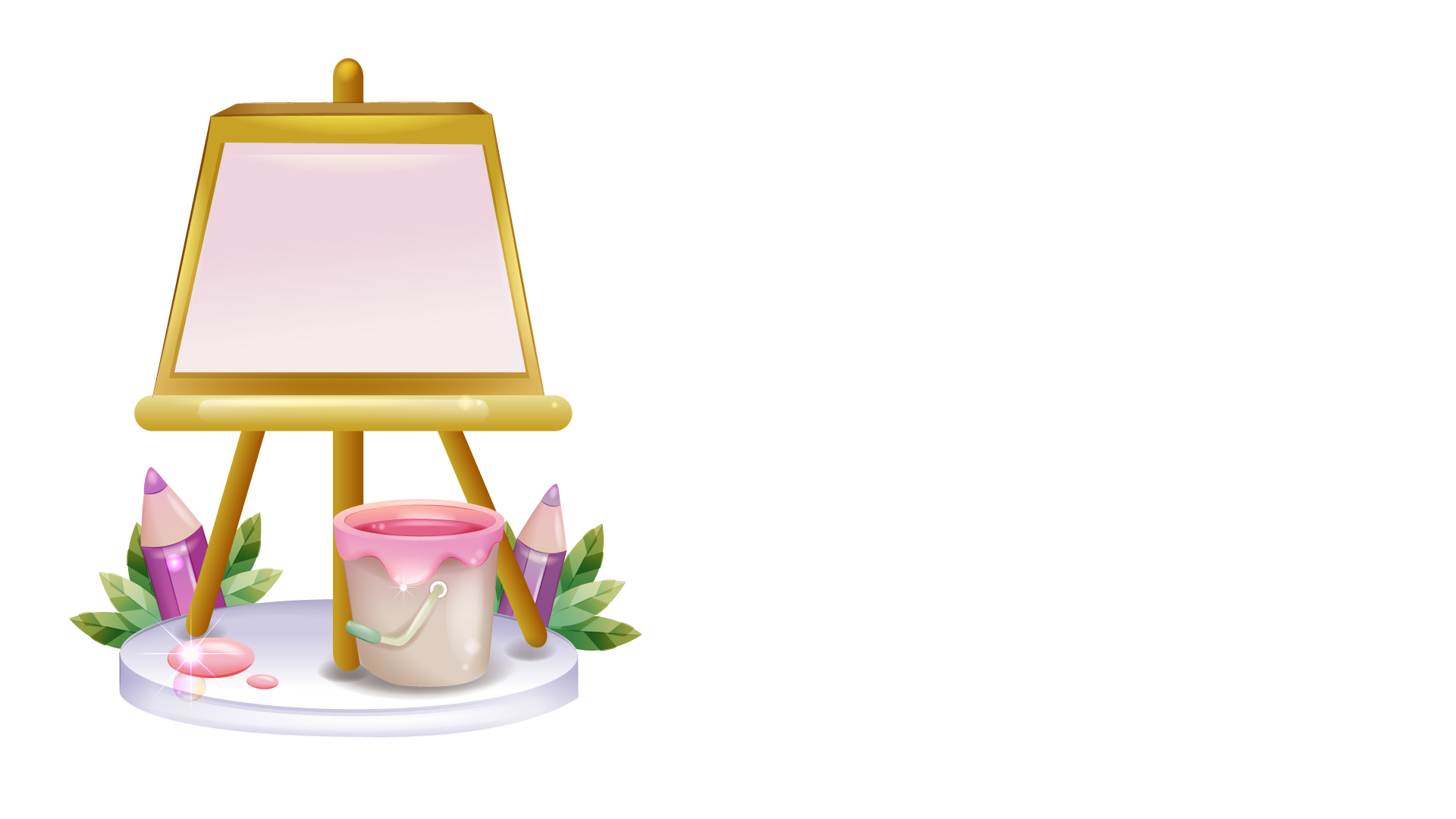 KIẾN TẠO KIẾN THỨC, KĨ NĂNG
Vẽ phác các hình cơ bản tạo nhà và cây
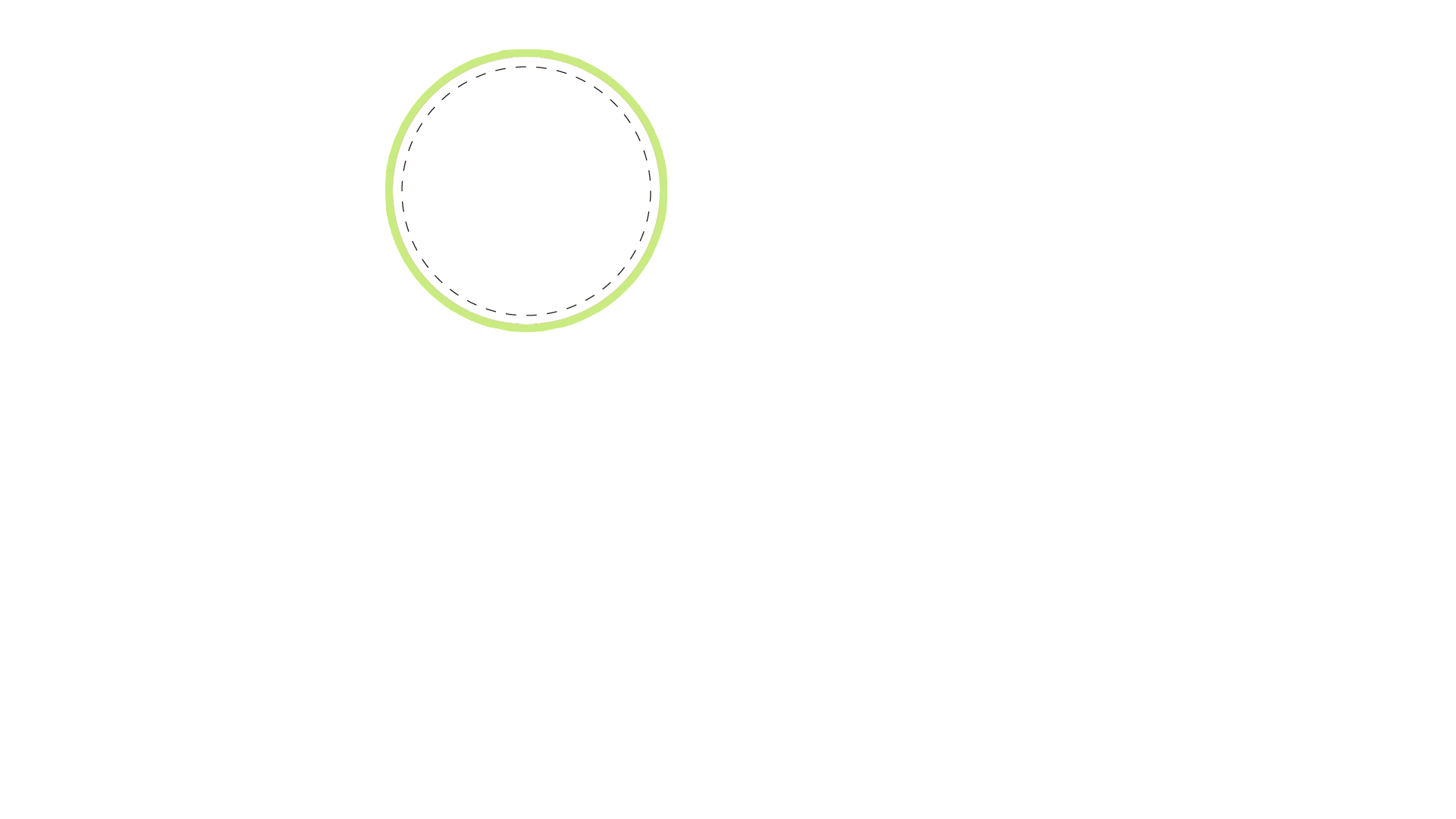 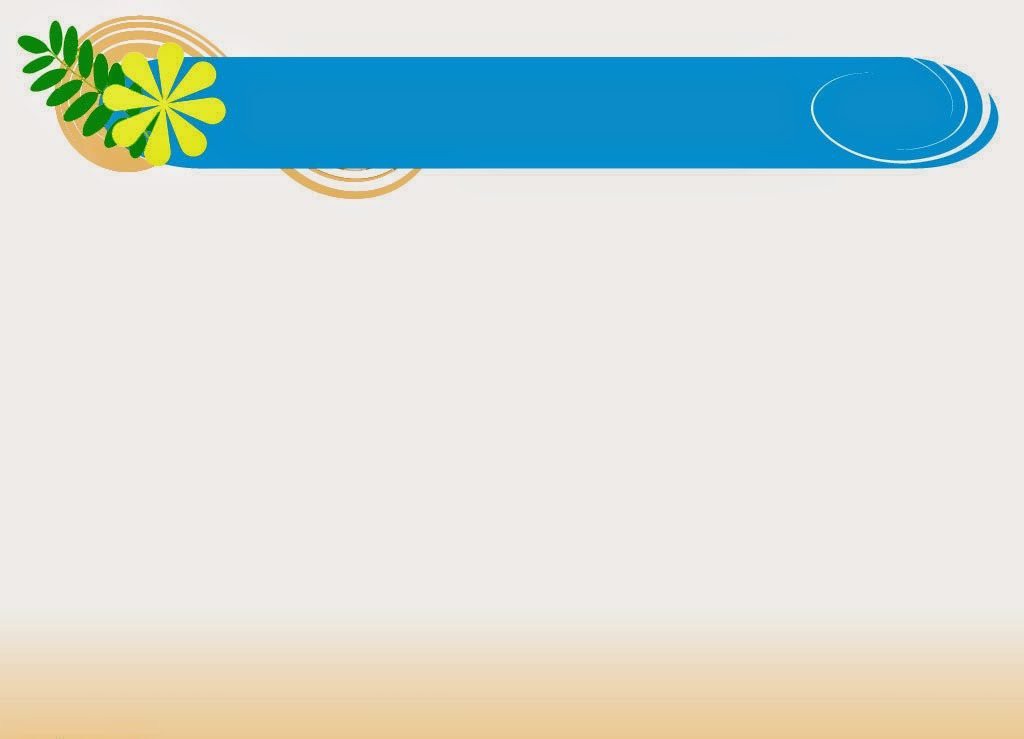 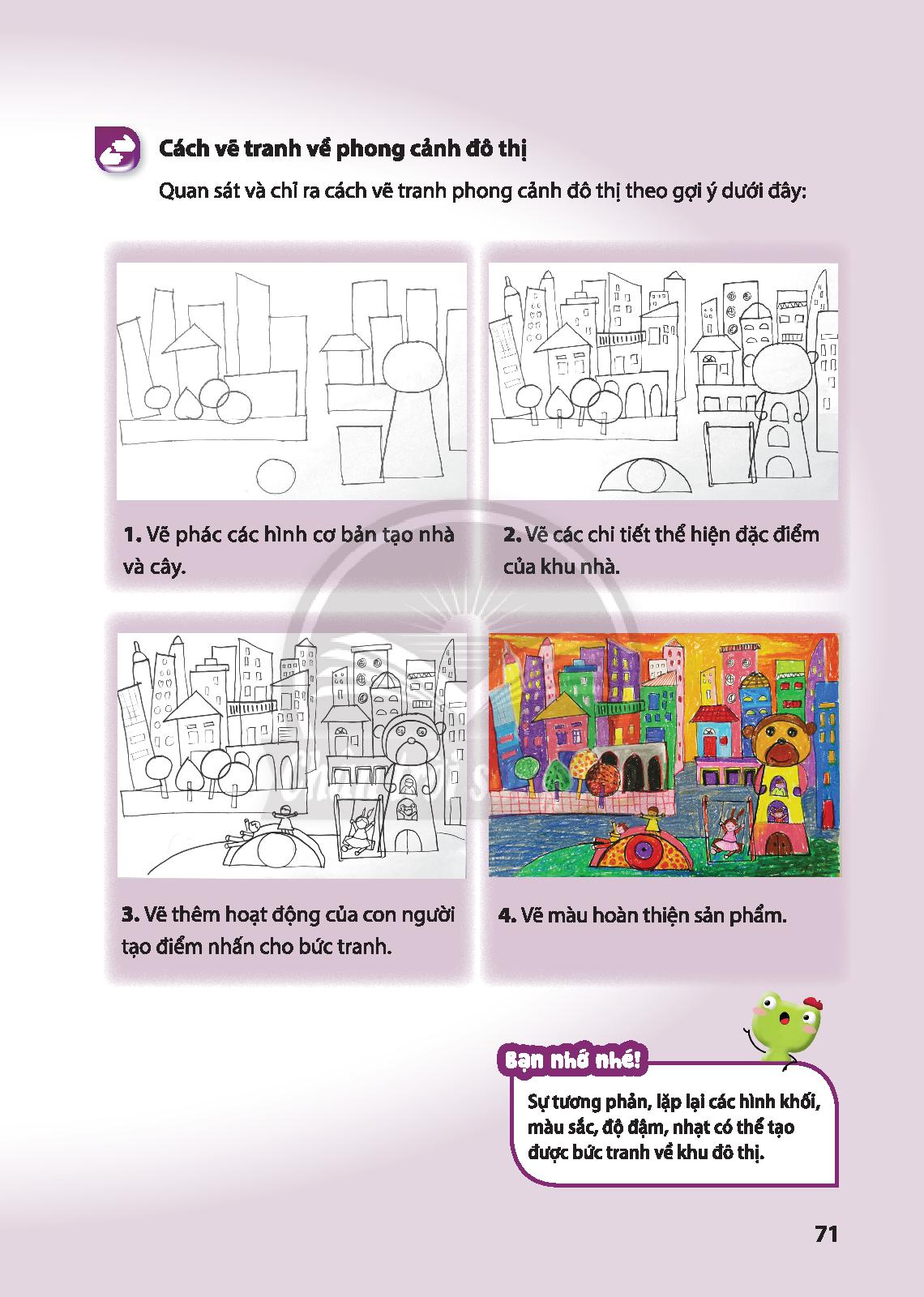 Vẽ các chi tiết thể hiện đặc điểm của khu nhà
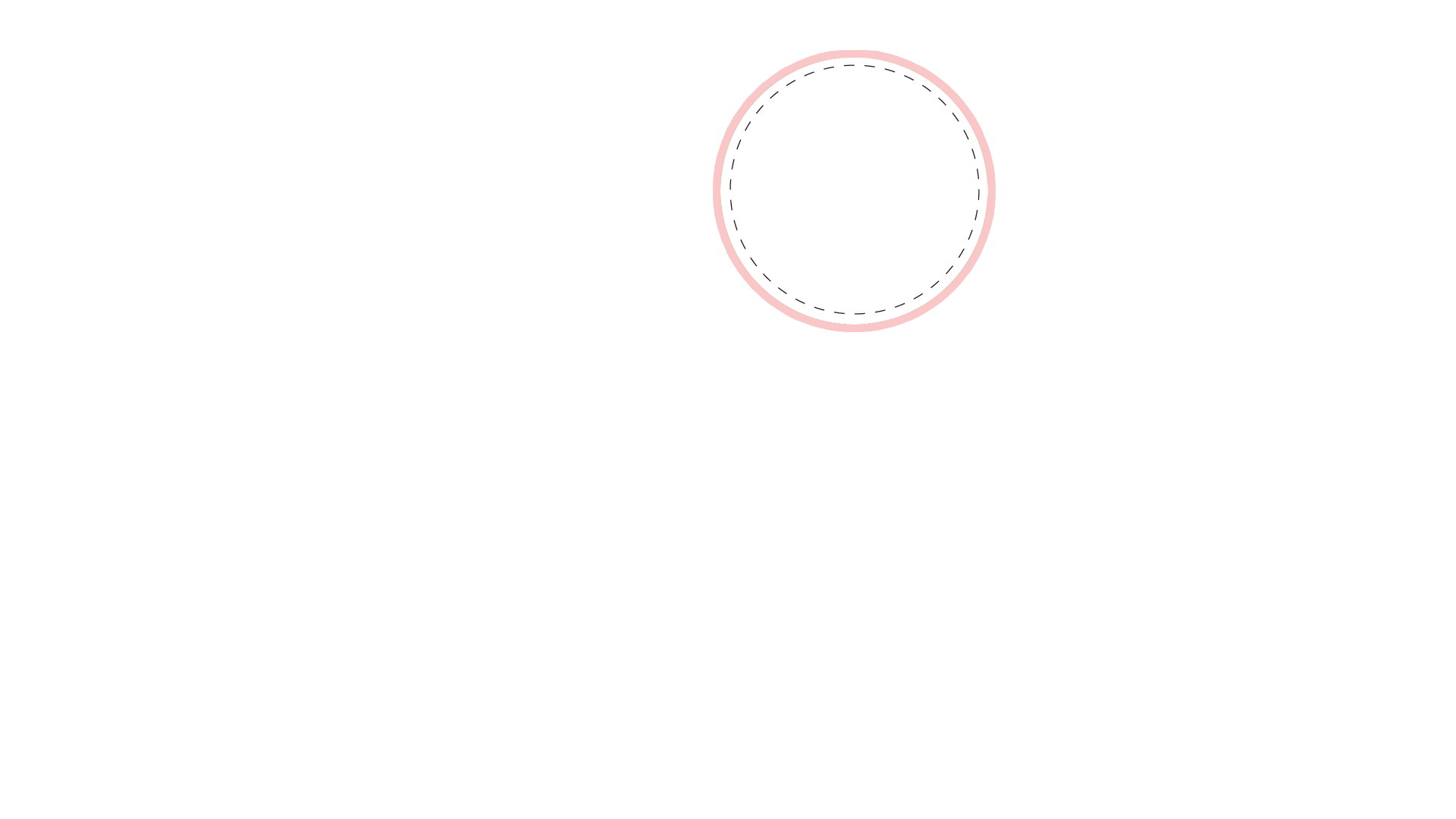 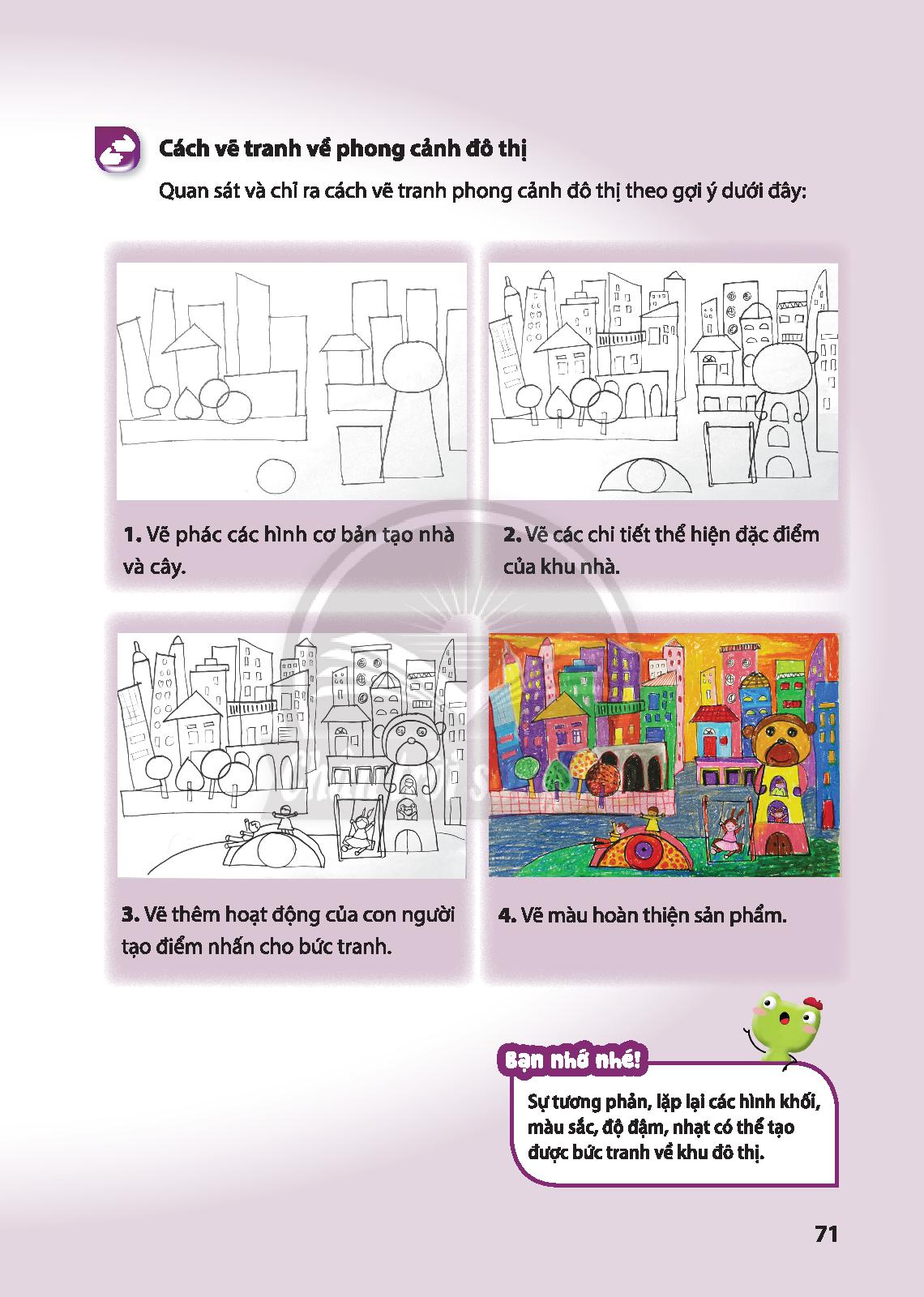 Vẽ thêm hoạt động của con người tạo điểm nhấn cho tranh
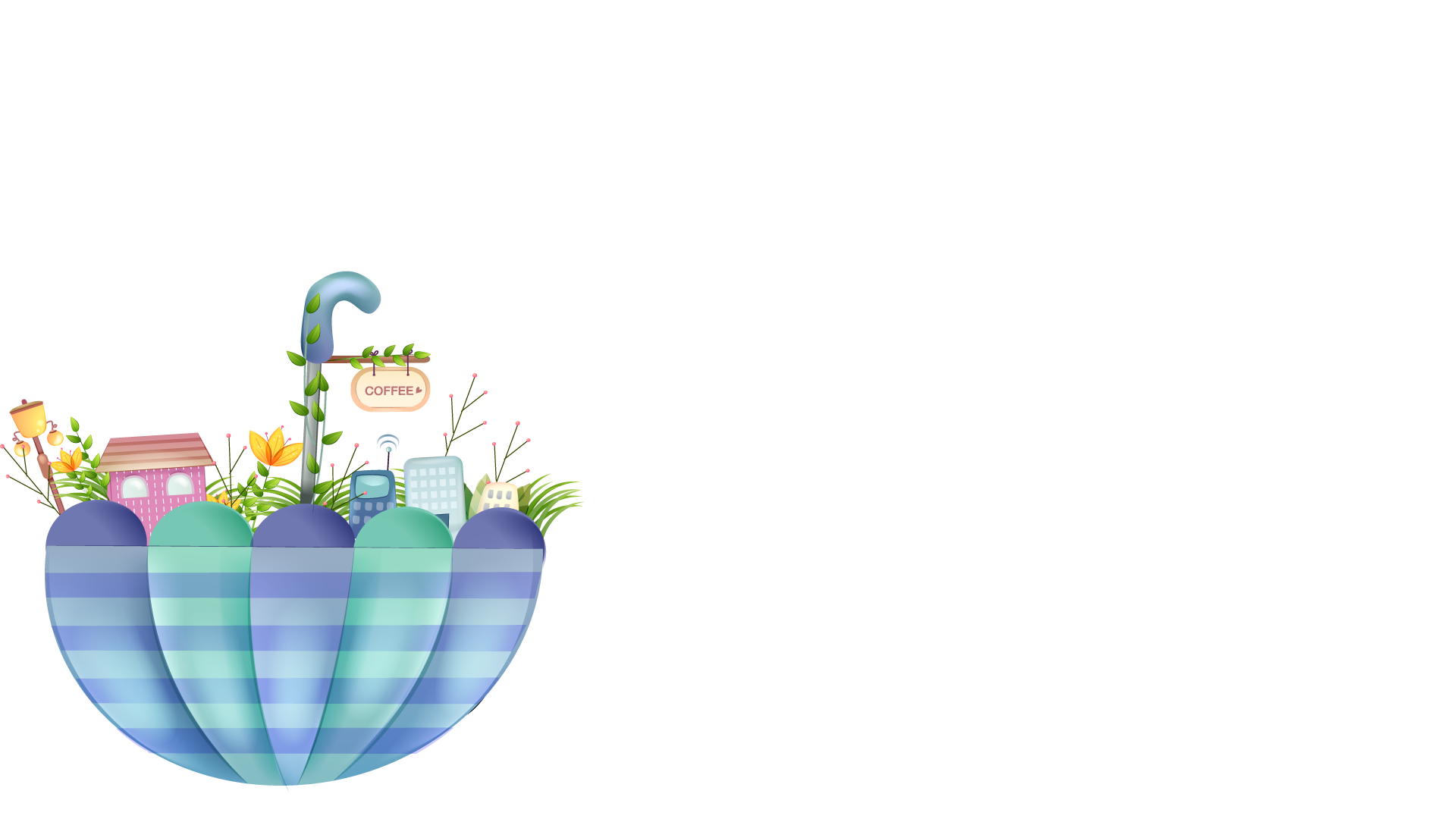 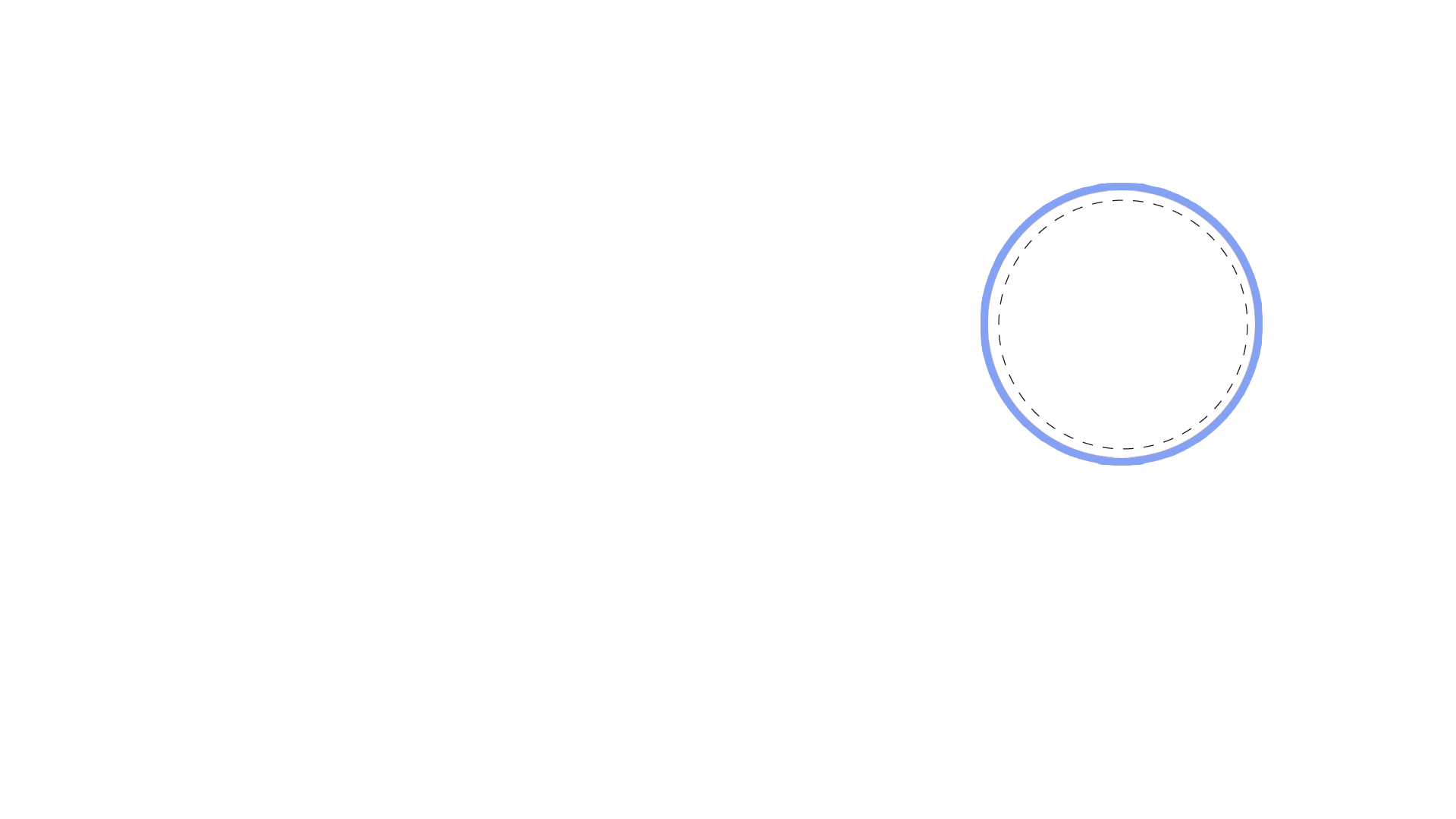 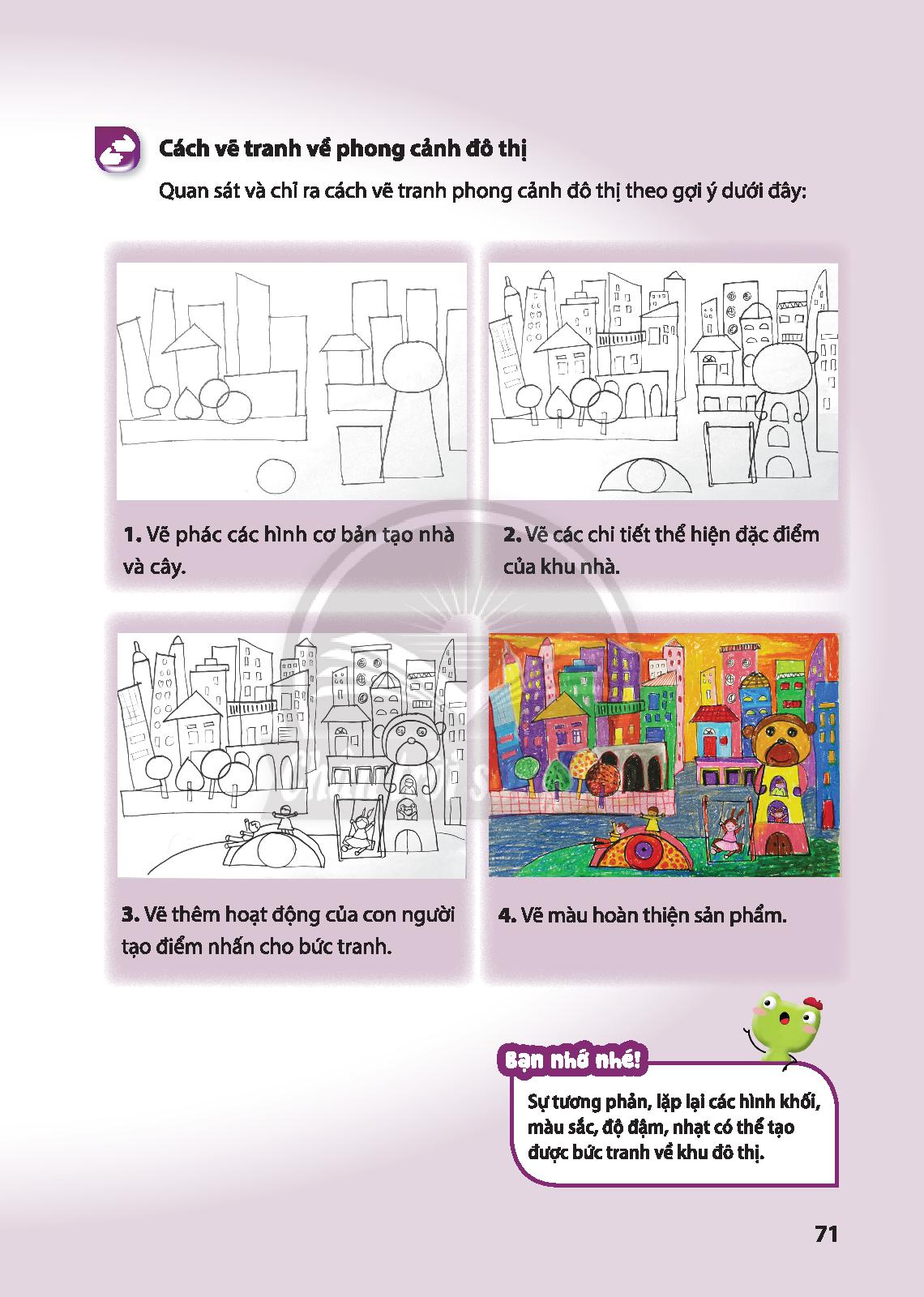 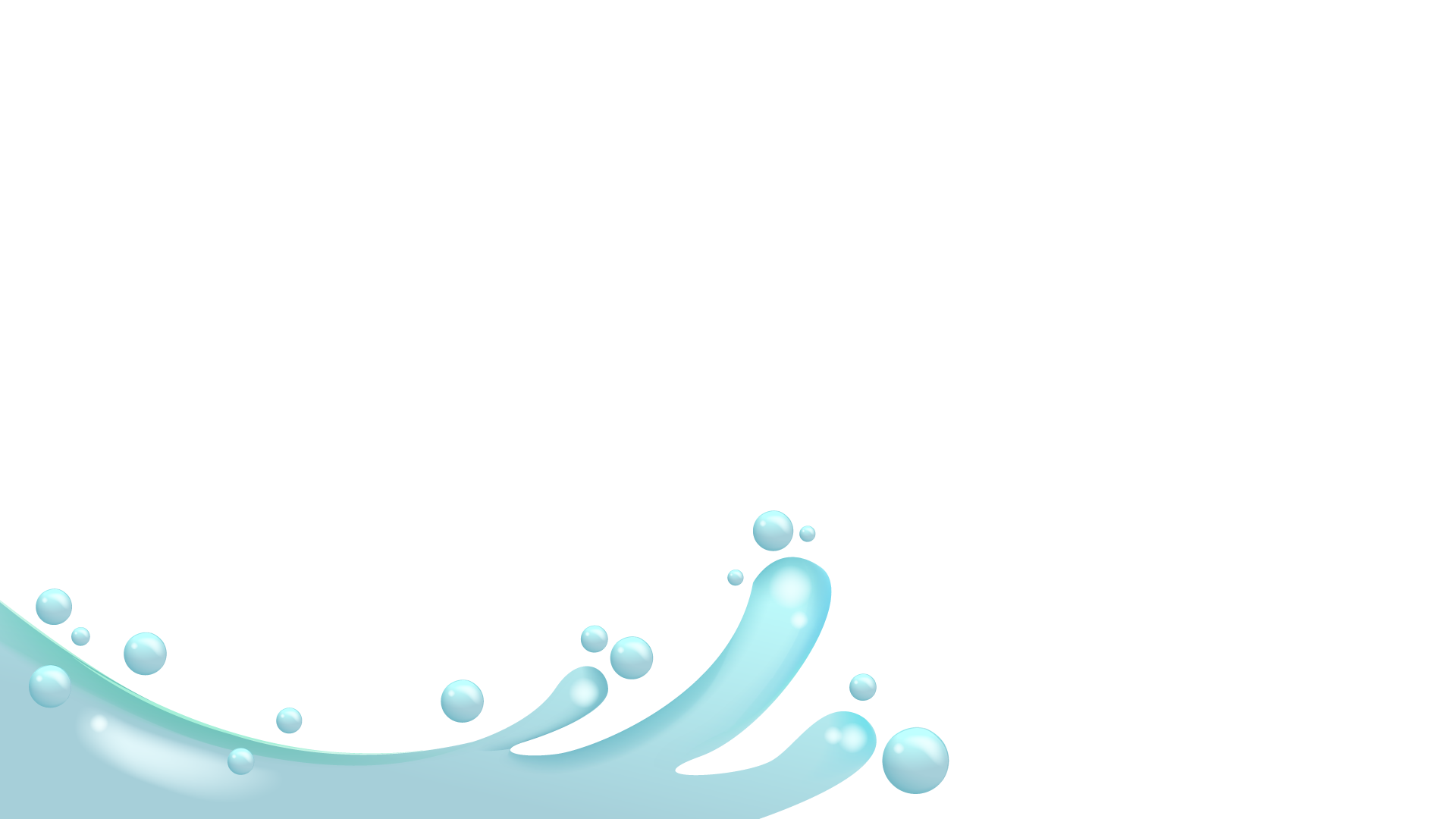 Vẽ màu hoàn thiện sản phẩm
CÁCH VẼ PHONG CẢNH ĐÔ THỊ
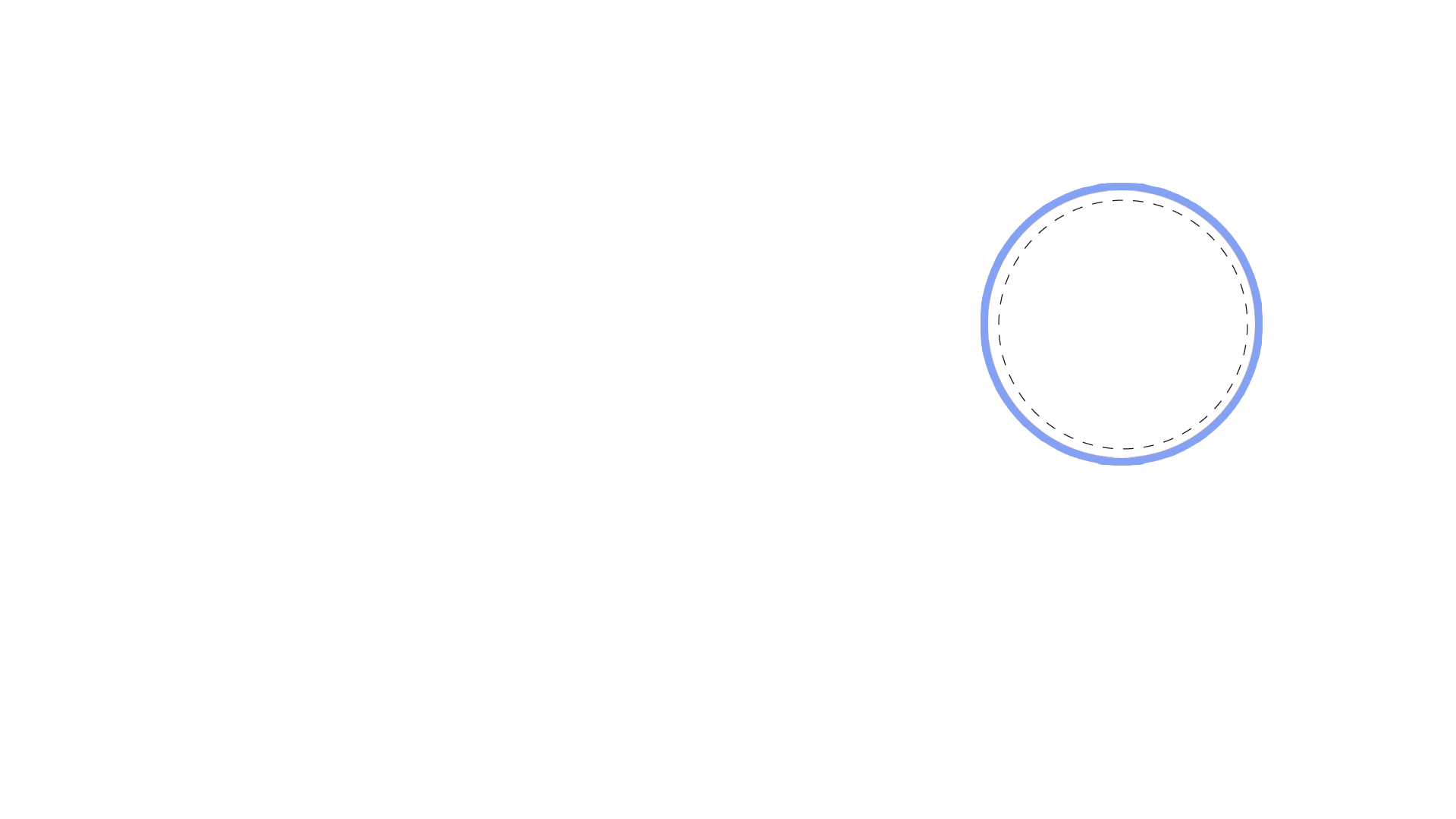 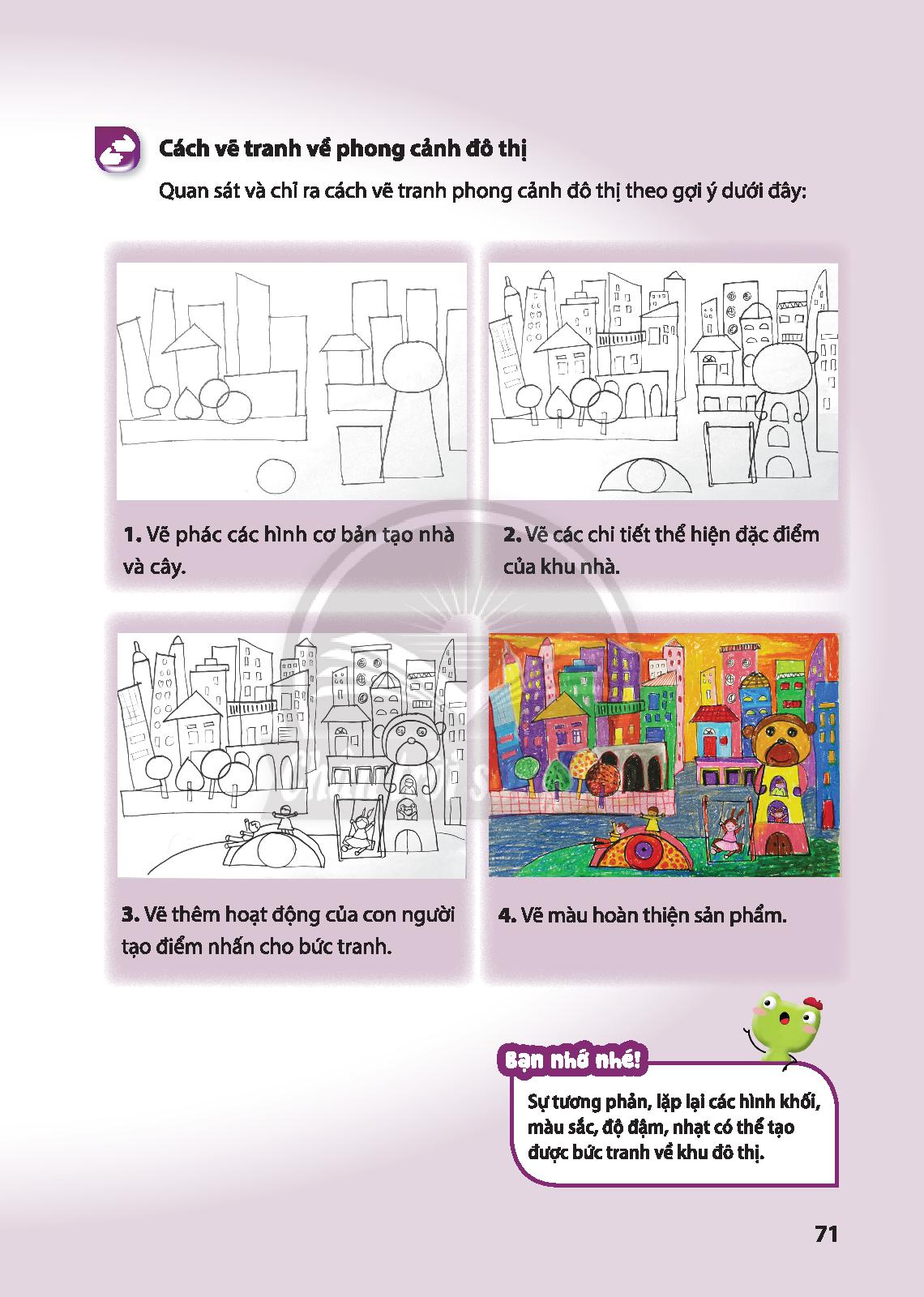 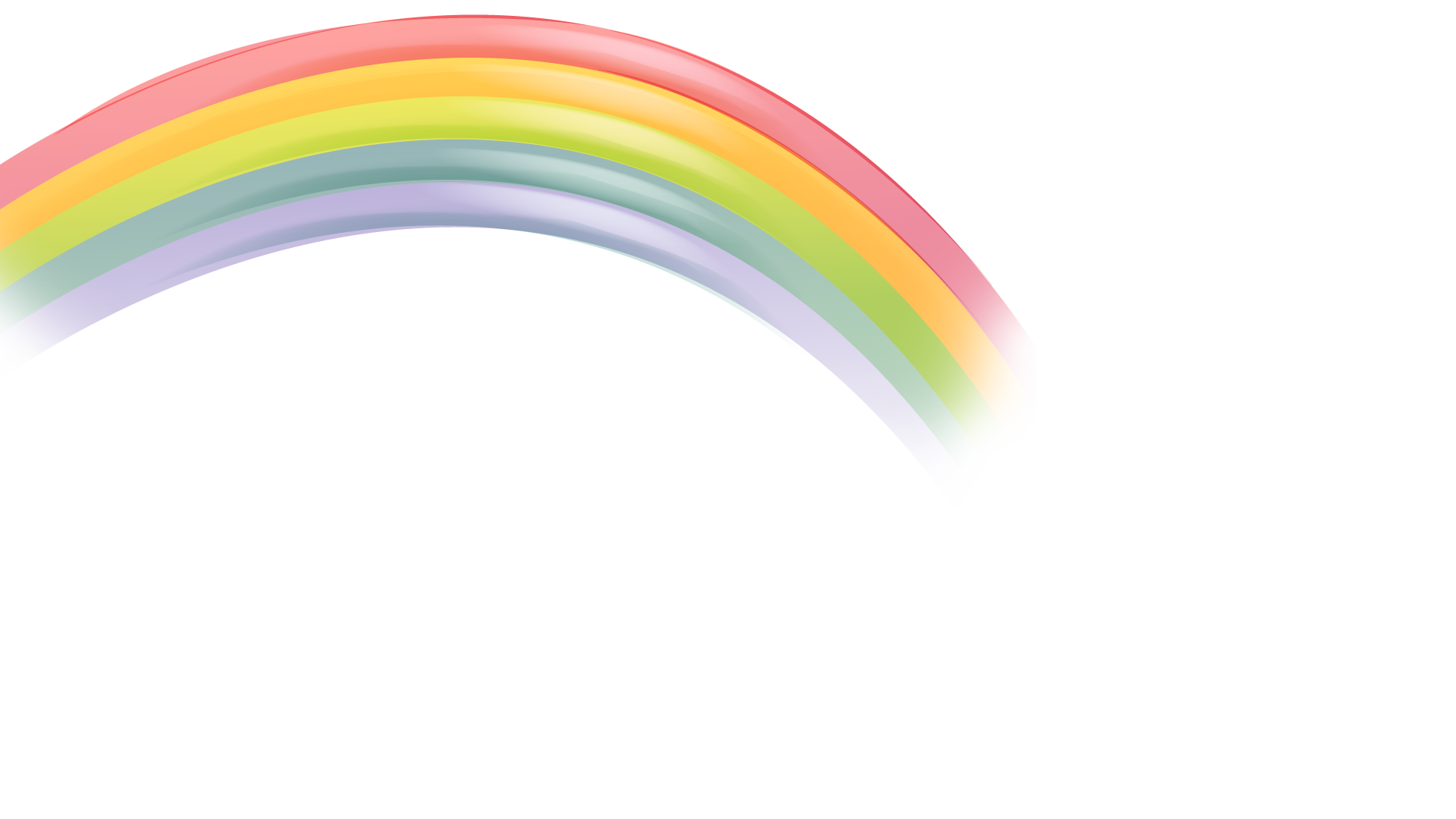 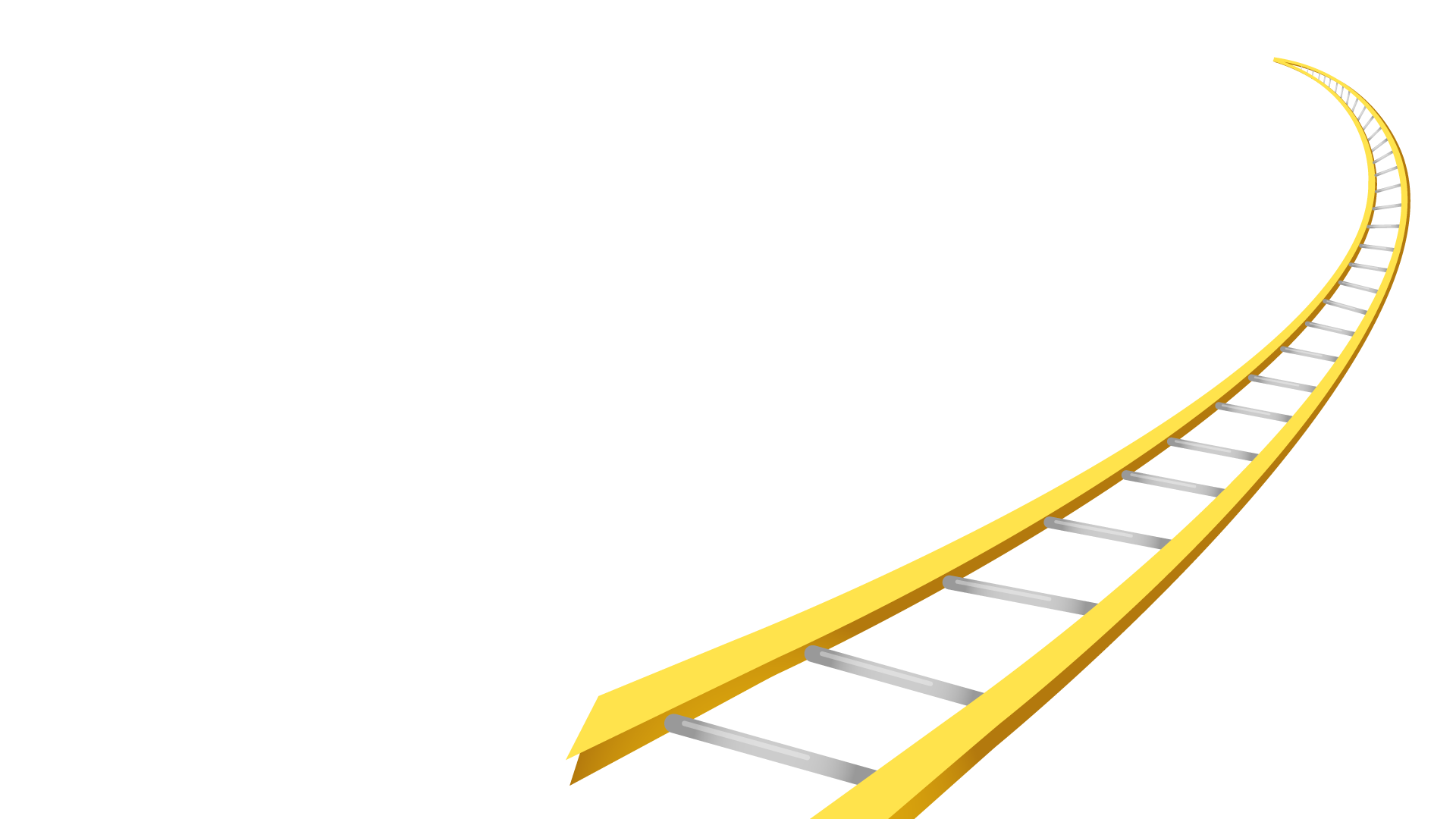 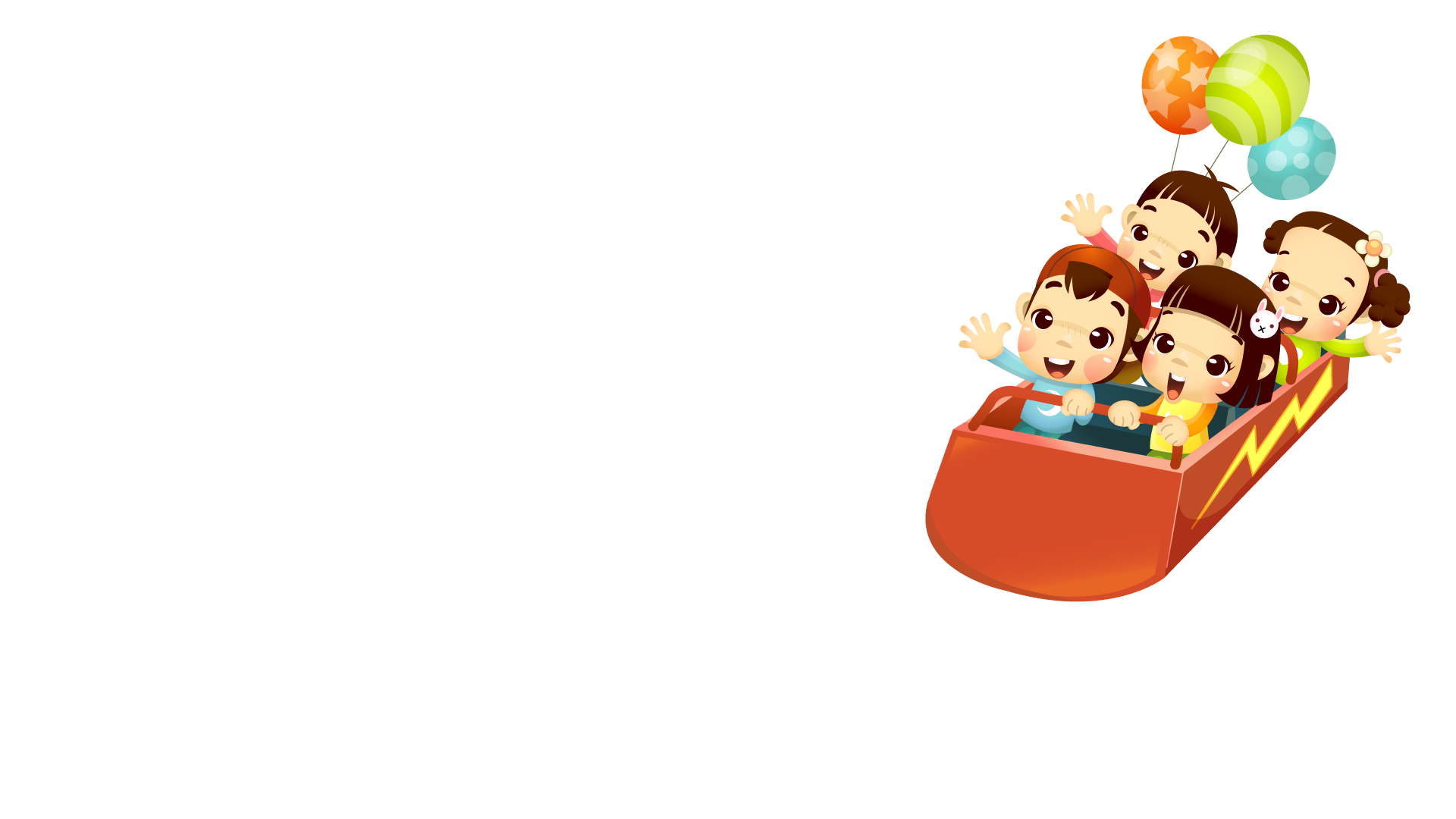 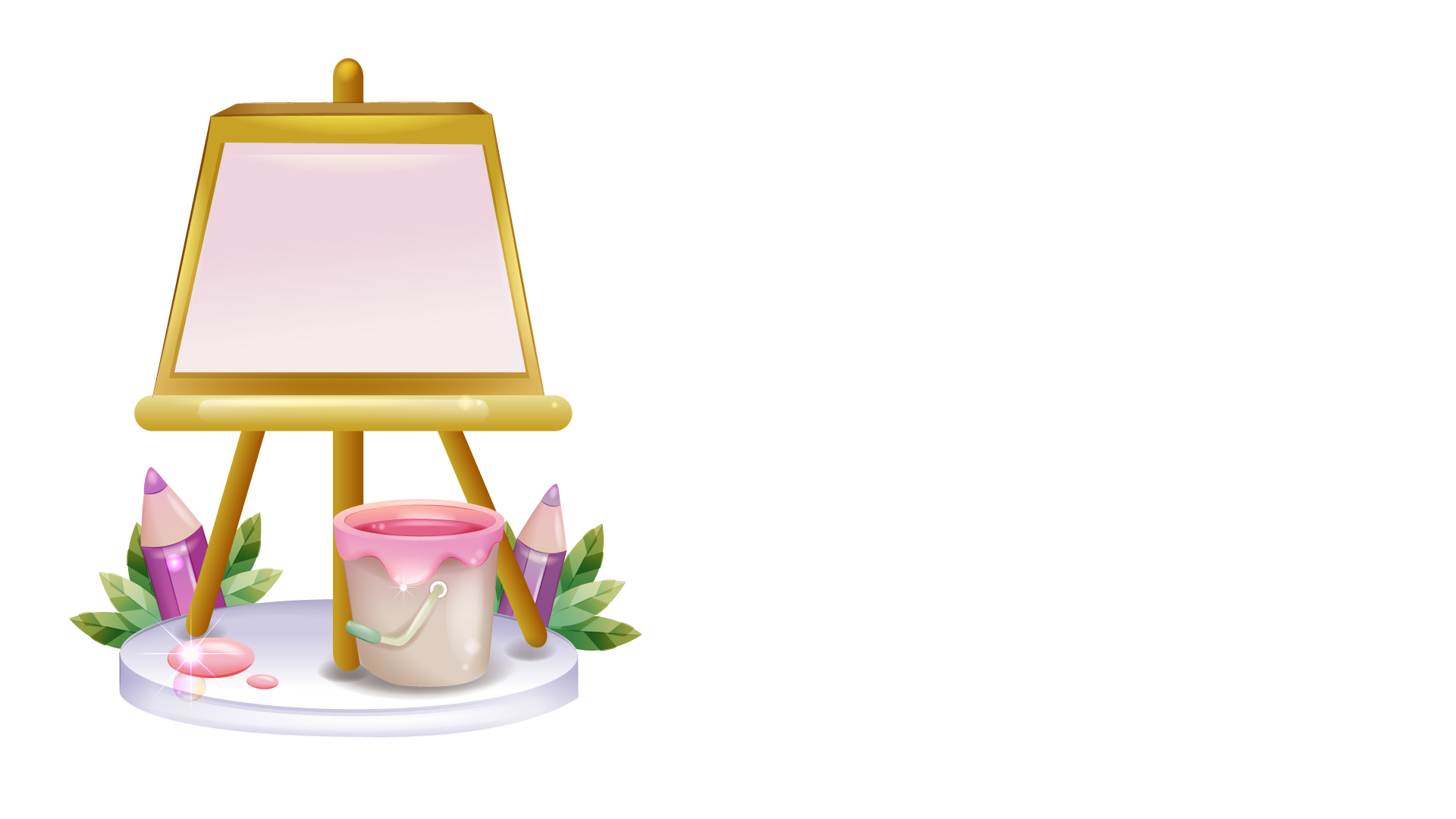 LUYỆN TẬP, 
SÁNG TẠO
Bài tham khảo
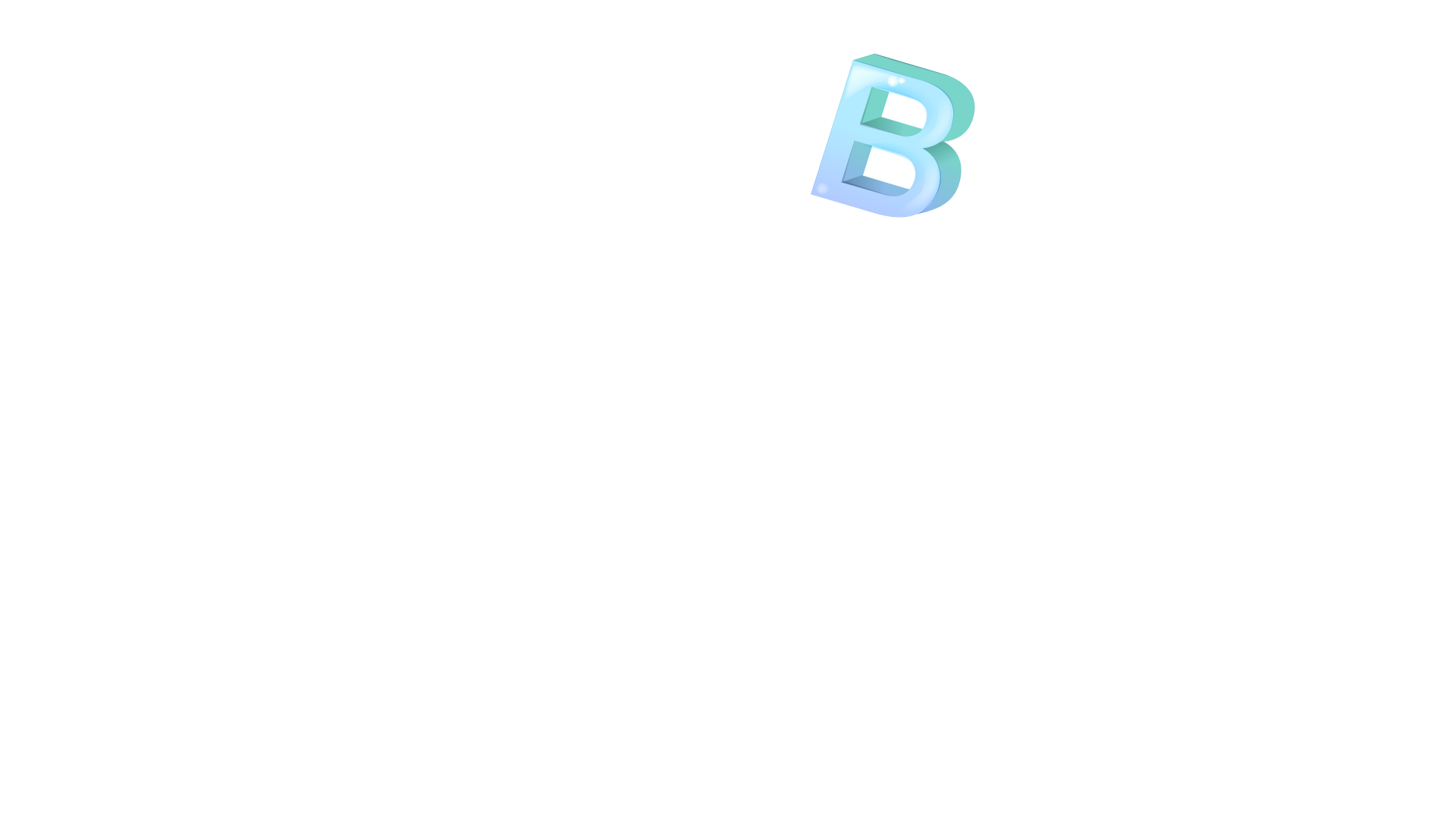 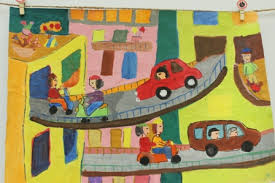 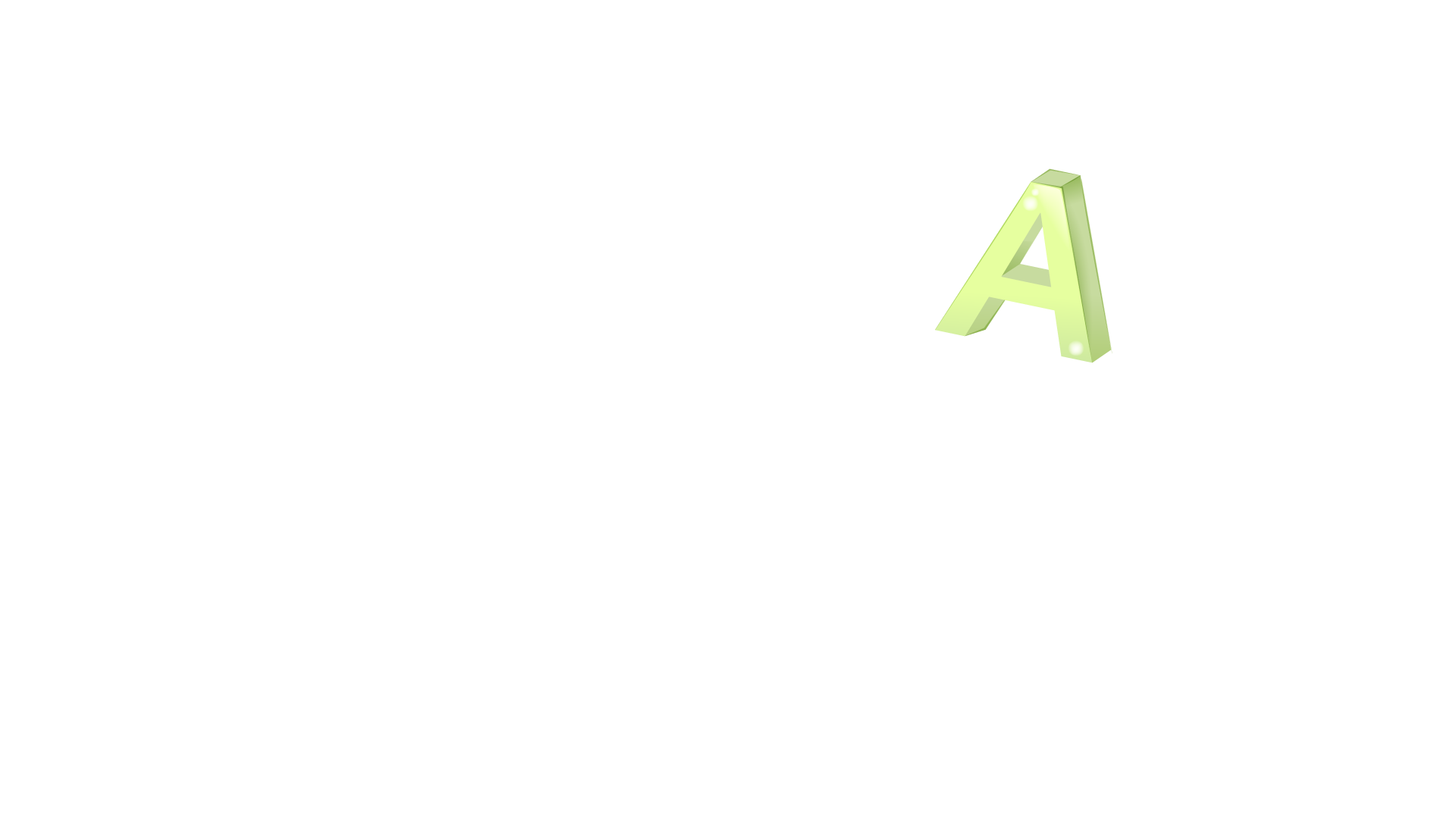 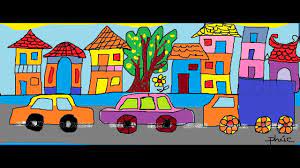 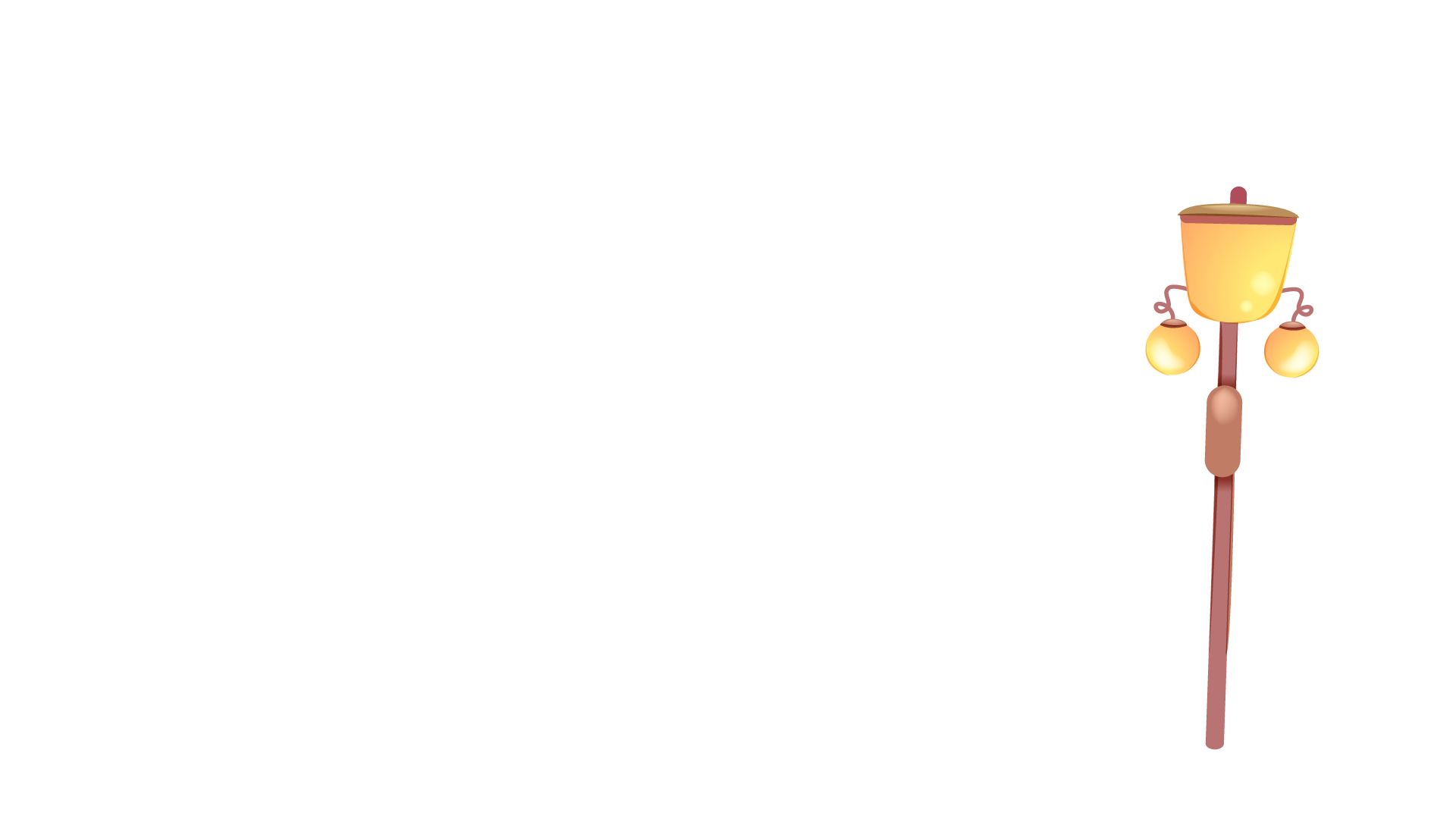 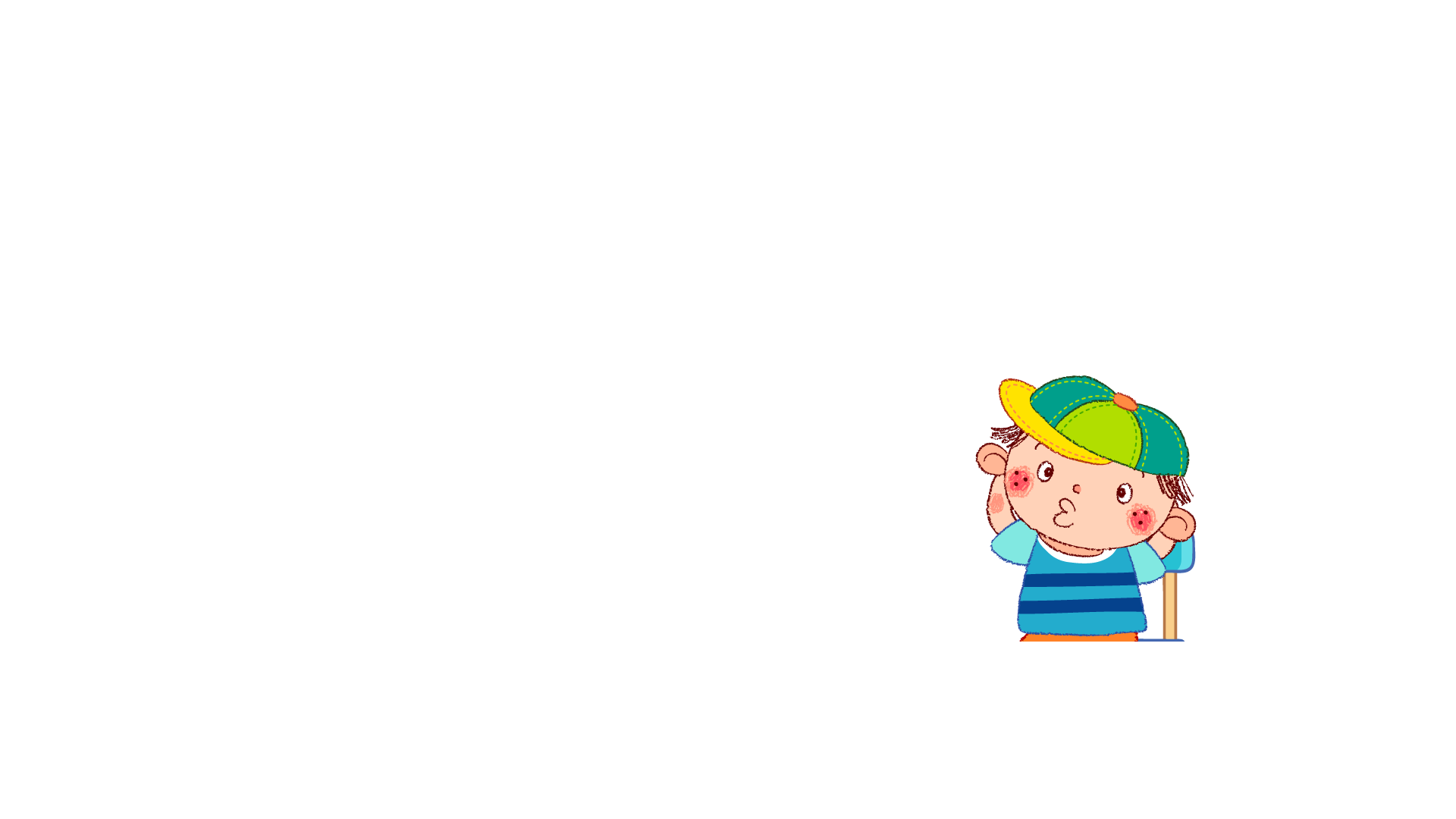 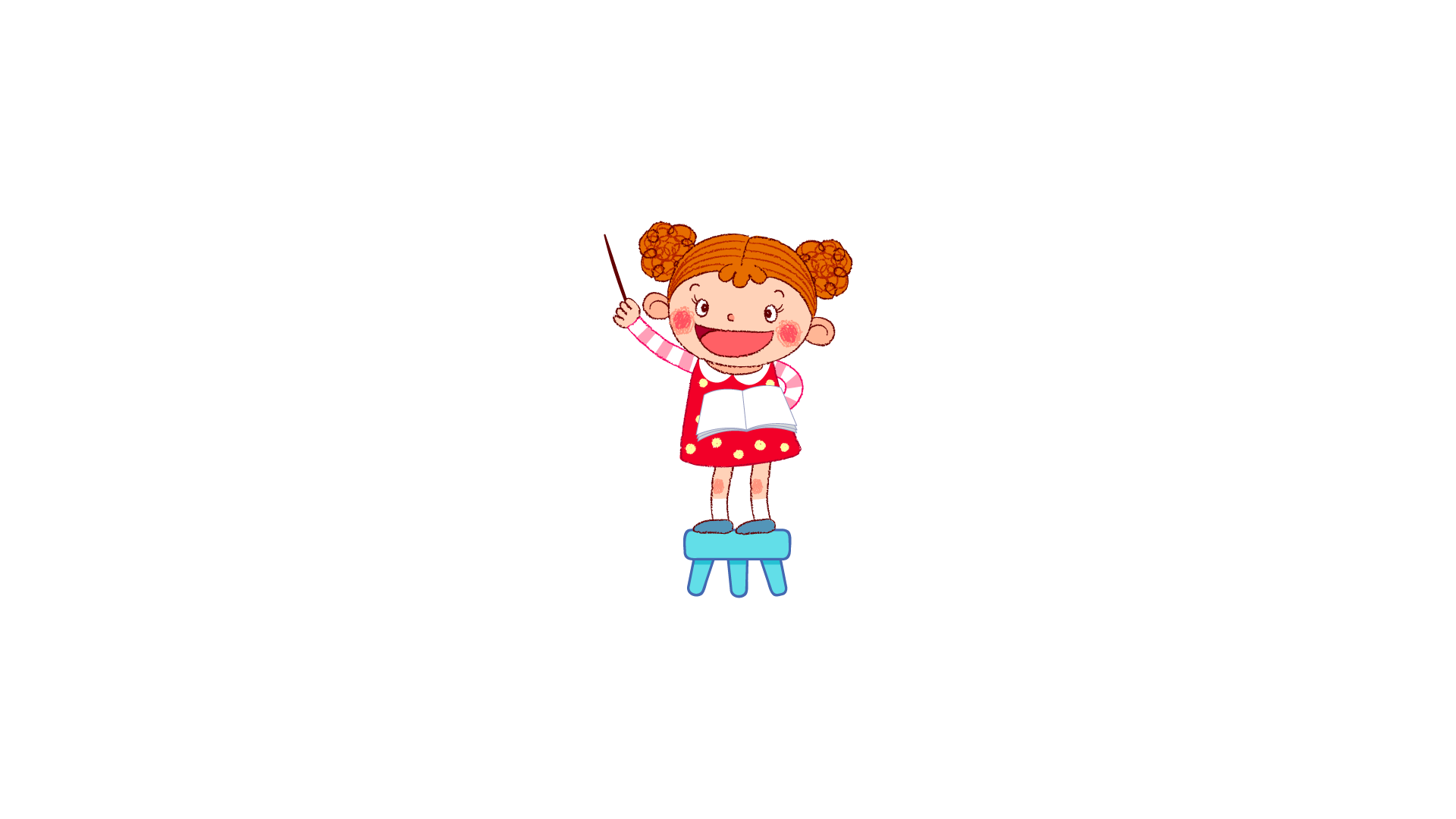 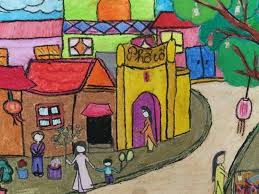 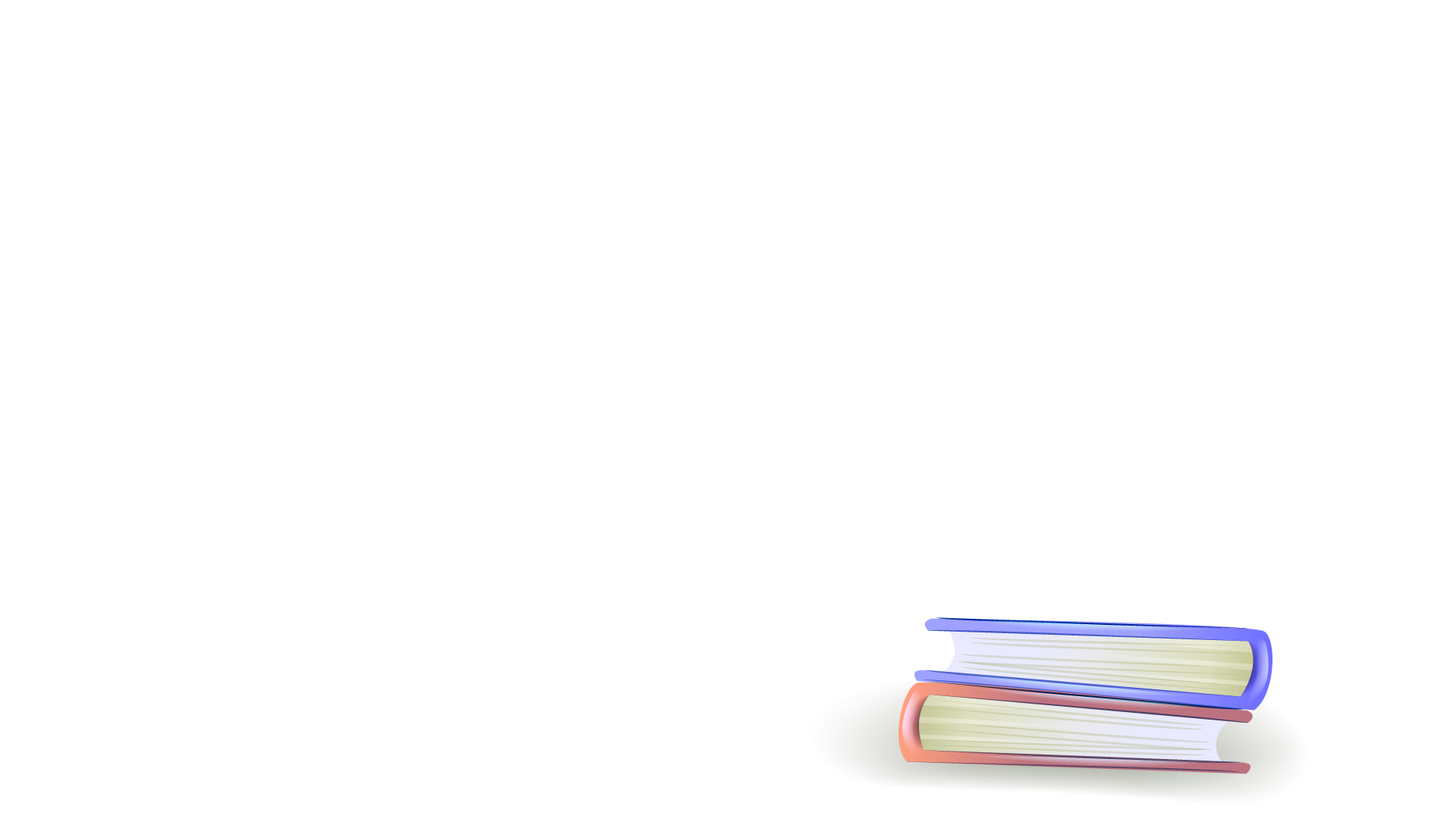 Bài tham khảo
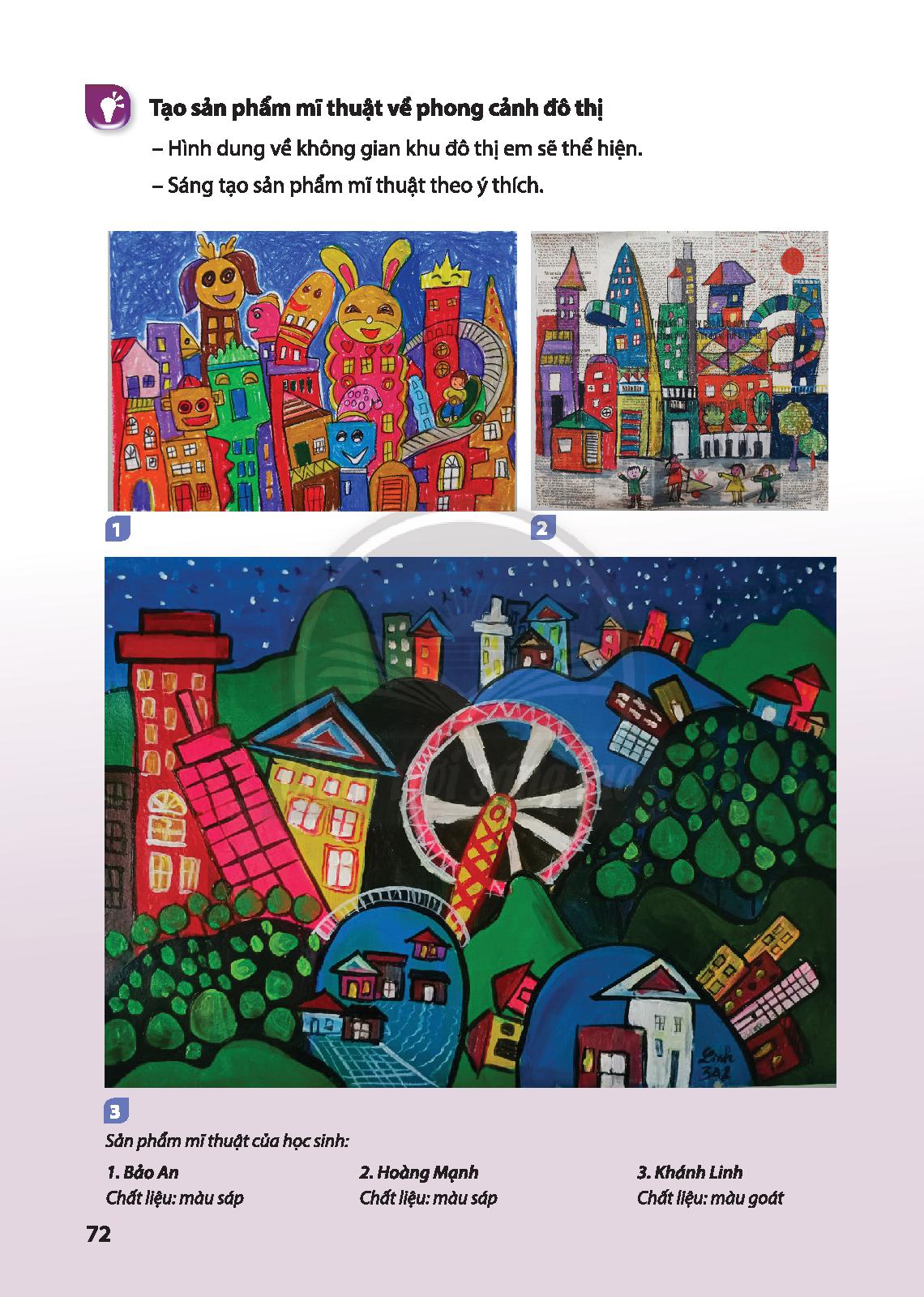 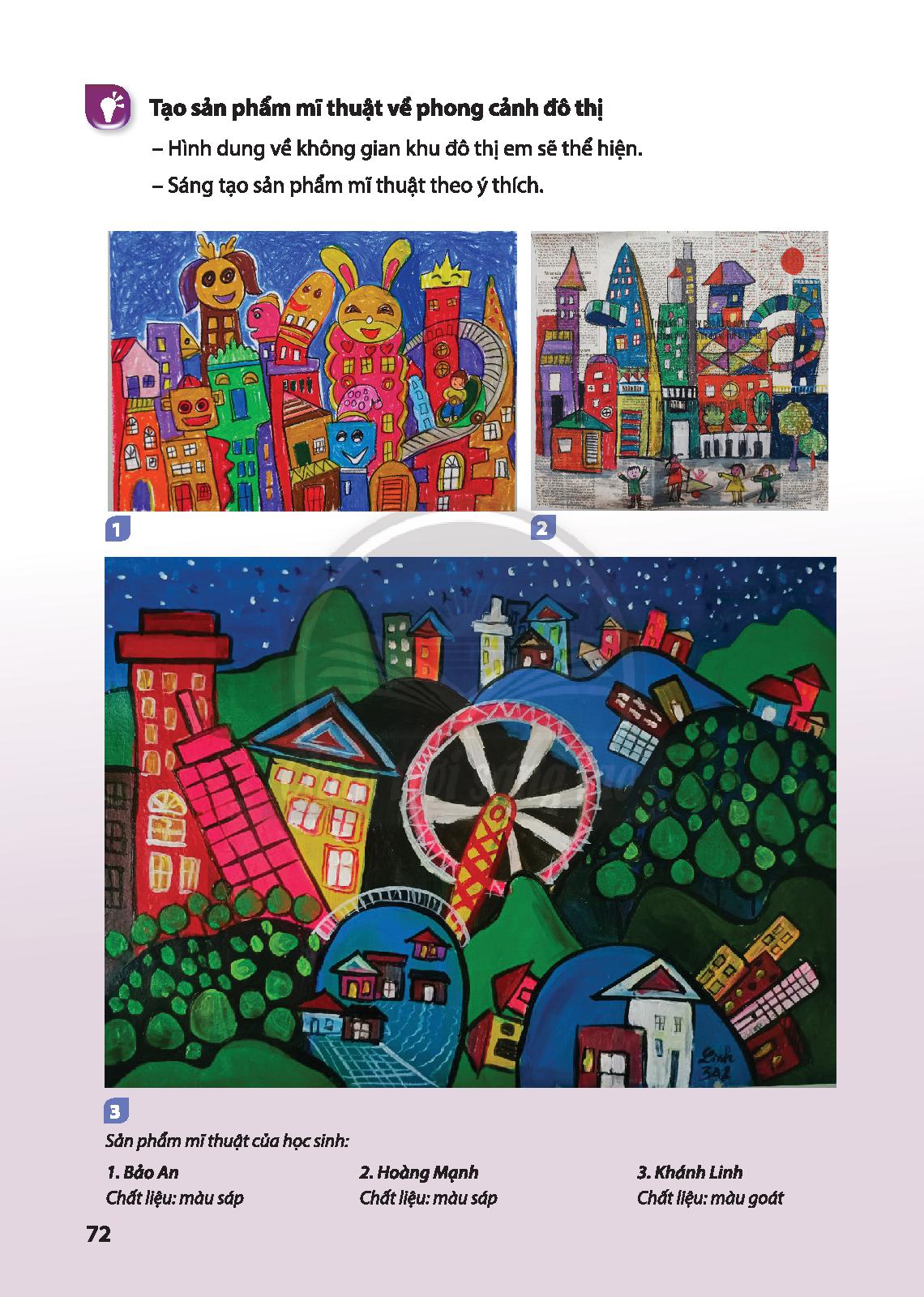 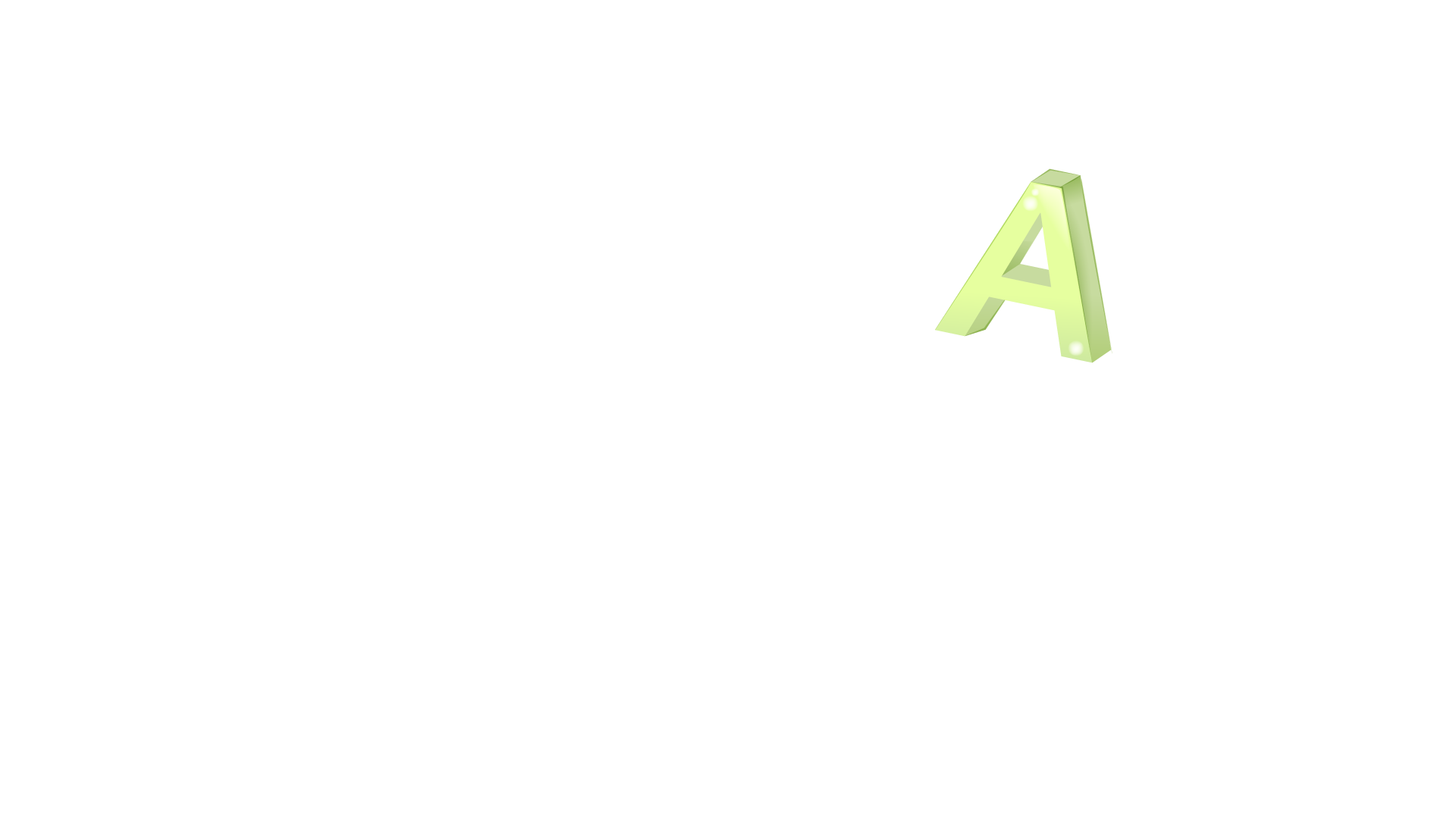 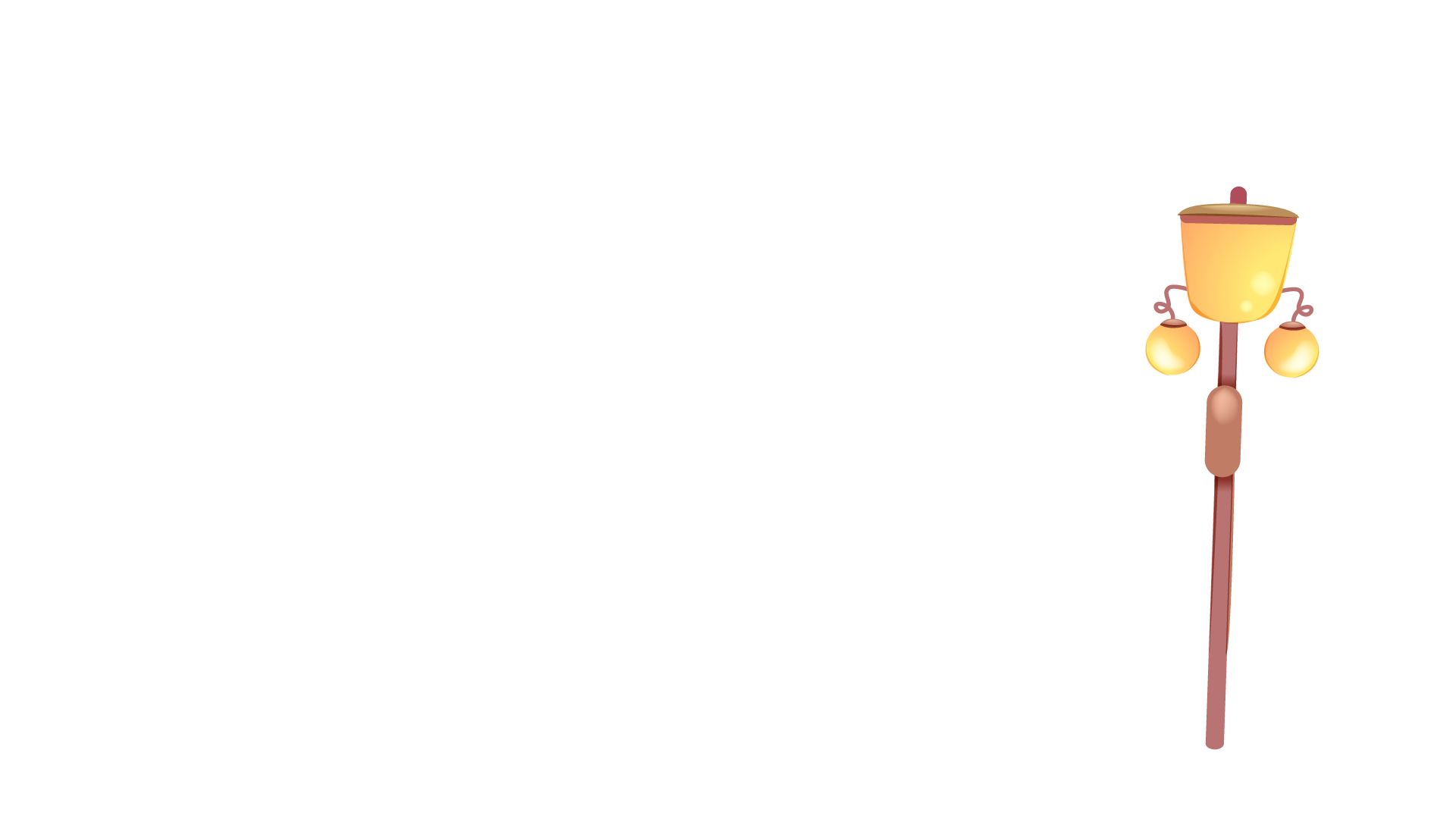 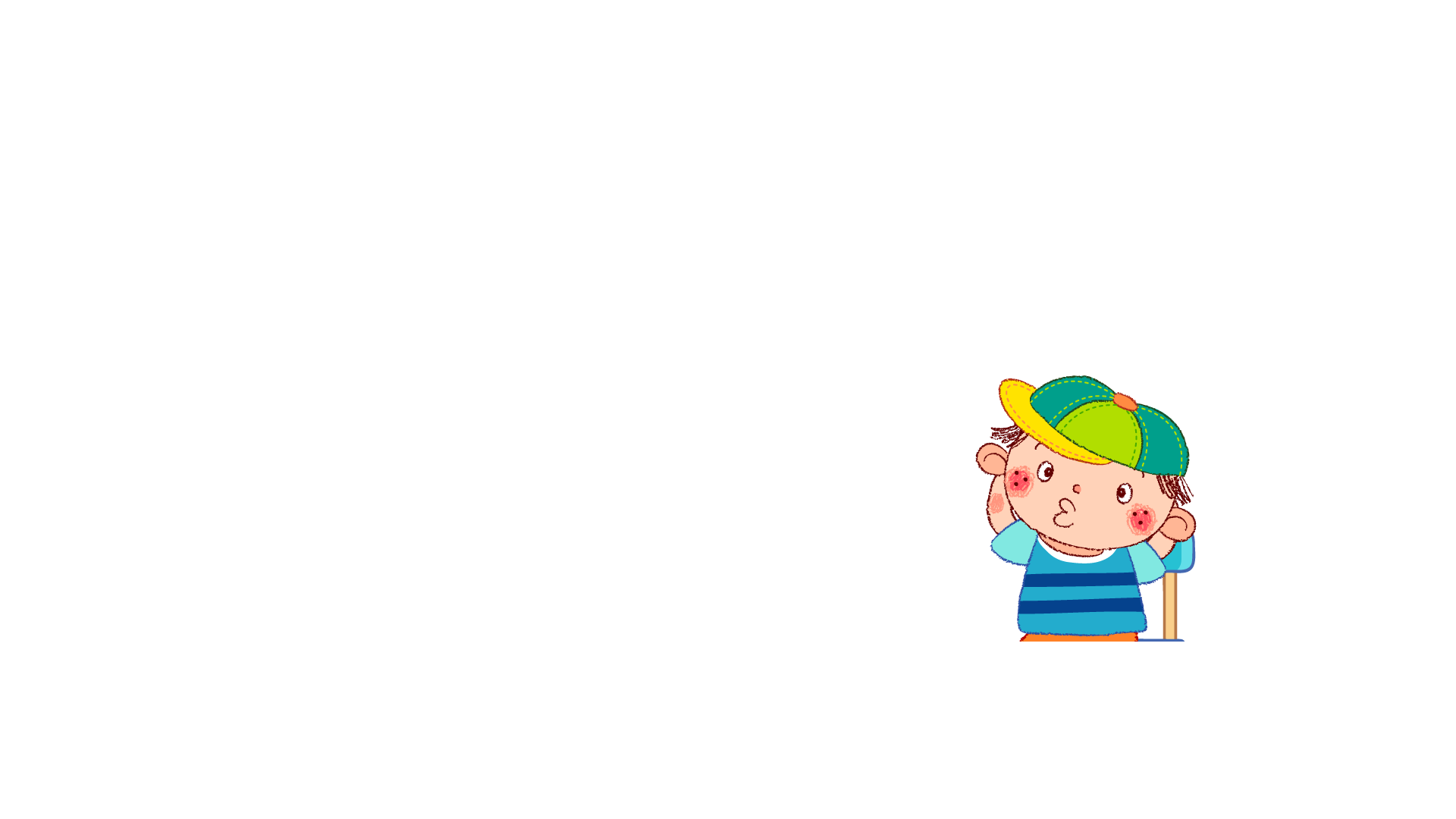 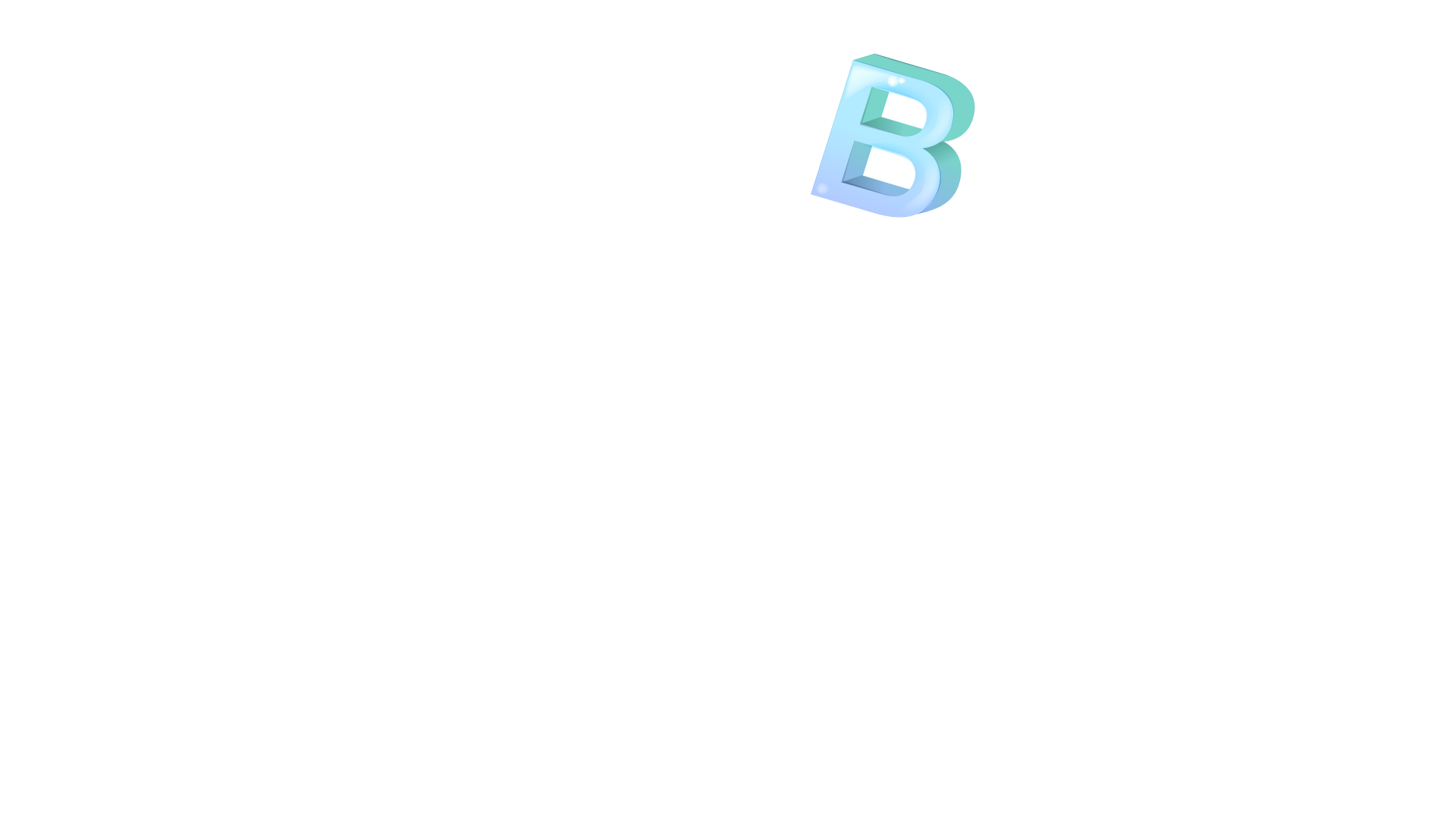 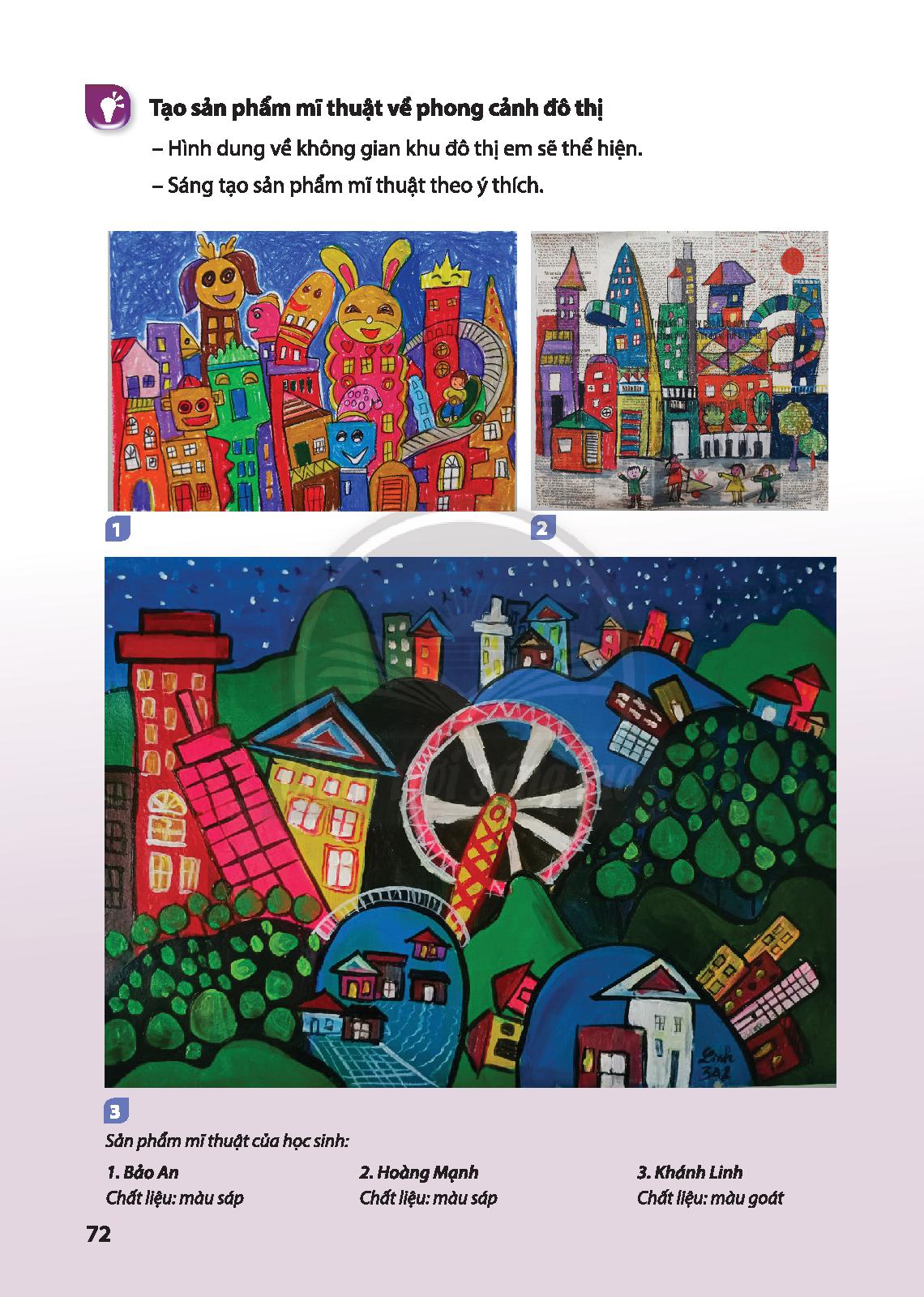 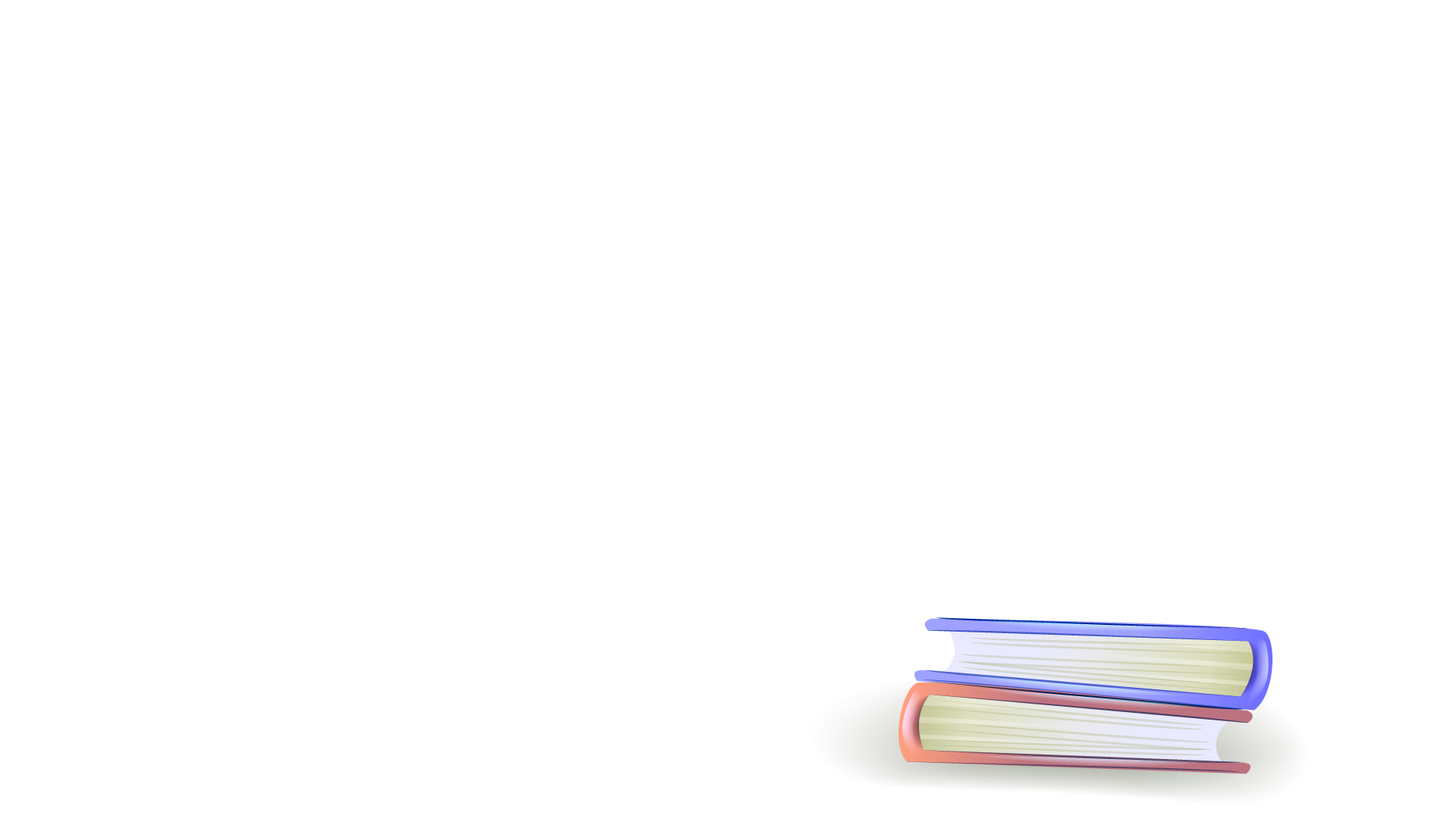 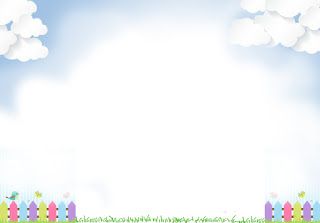 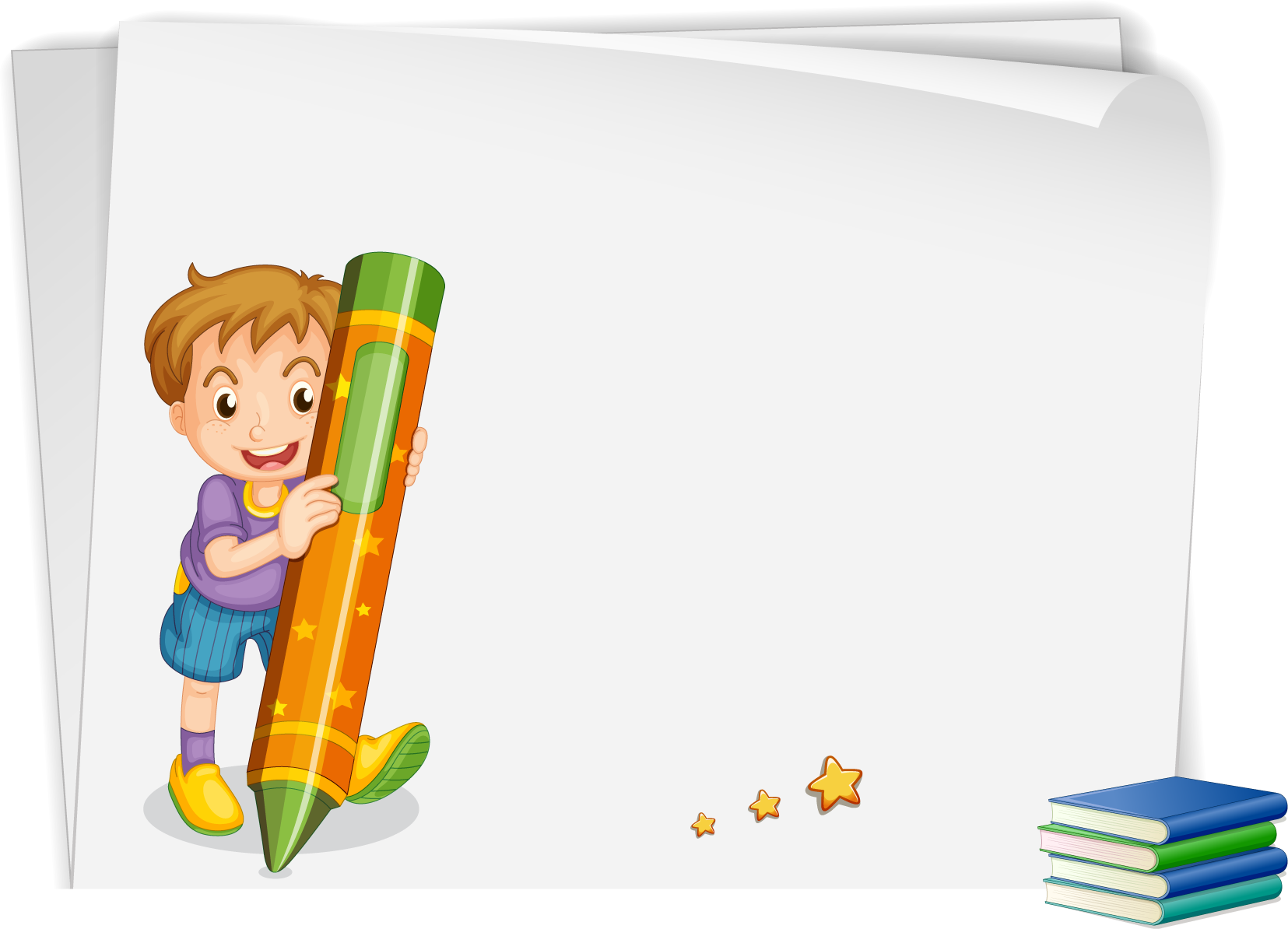 THỰC HÀNH
- HS tạo sản phẩm mĩ thuật về phong cảnh khu đô thị.
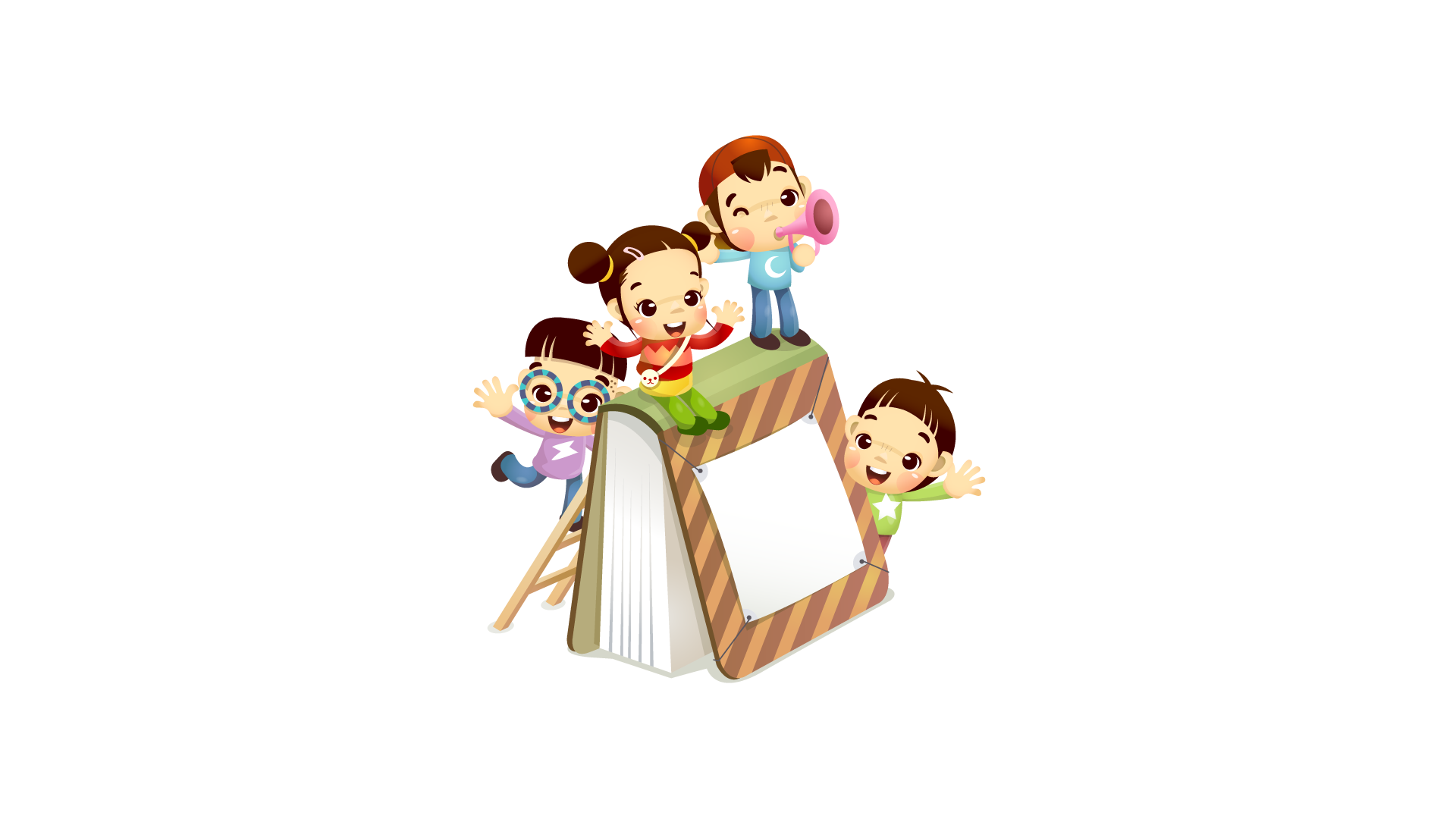 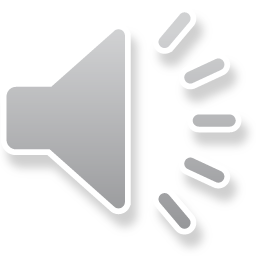 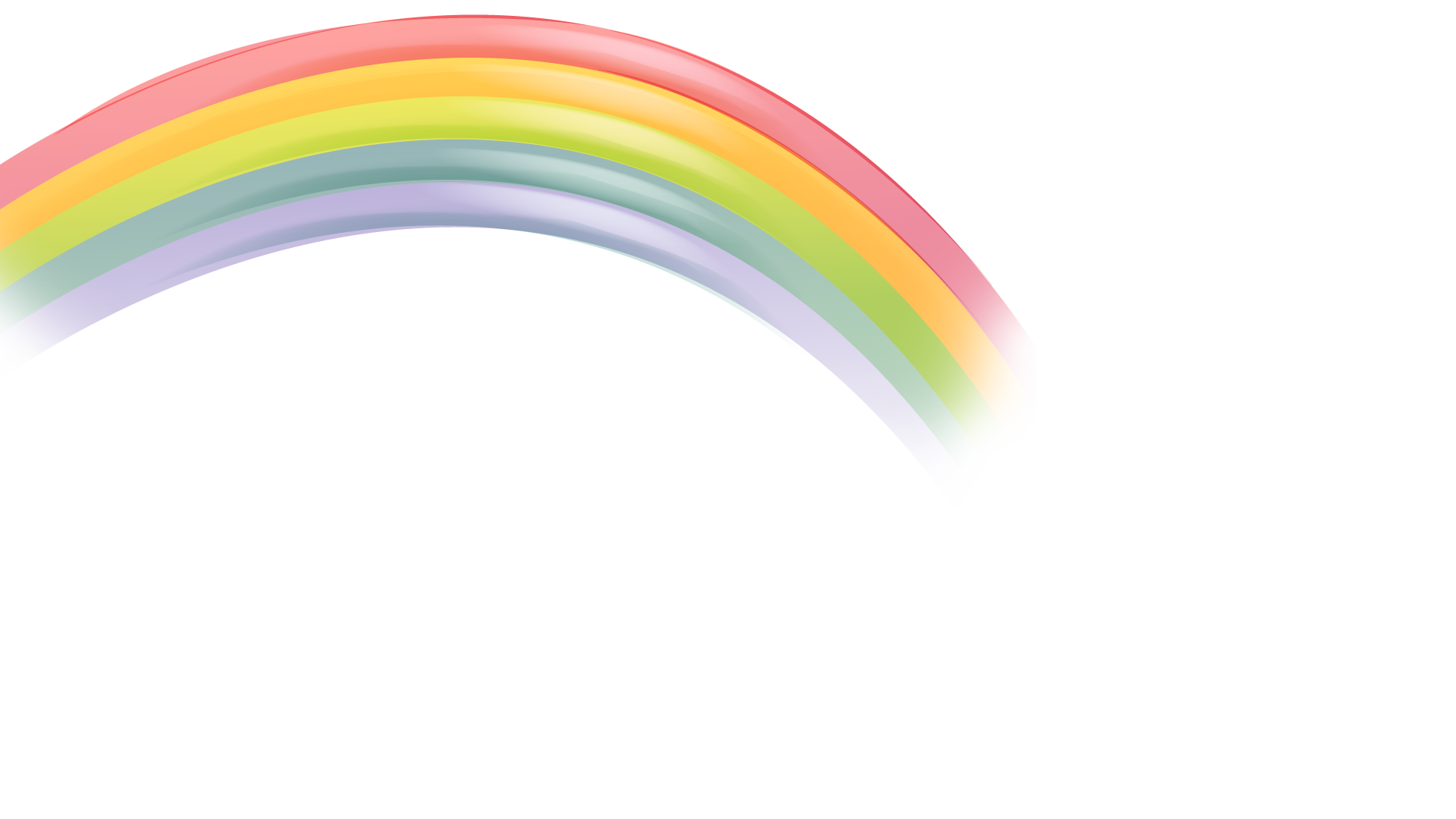 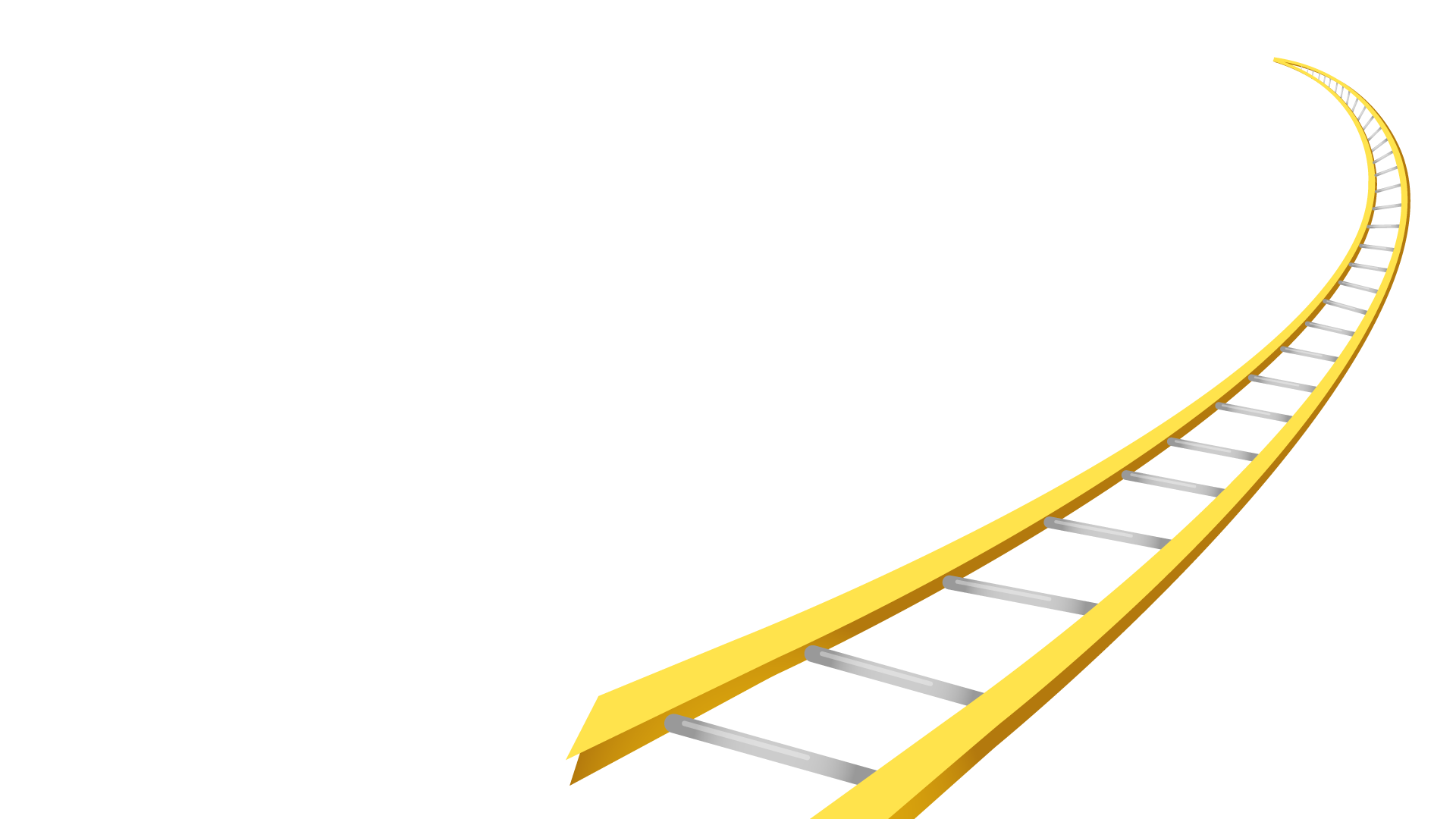 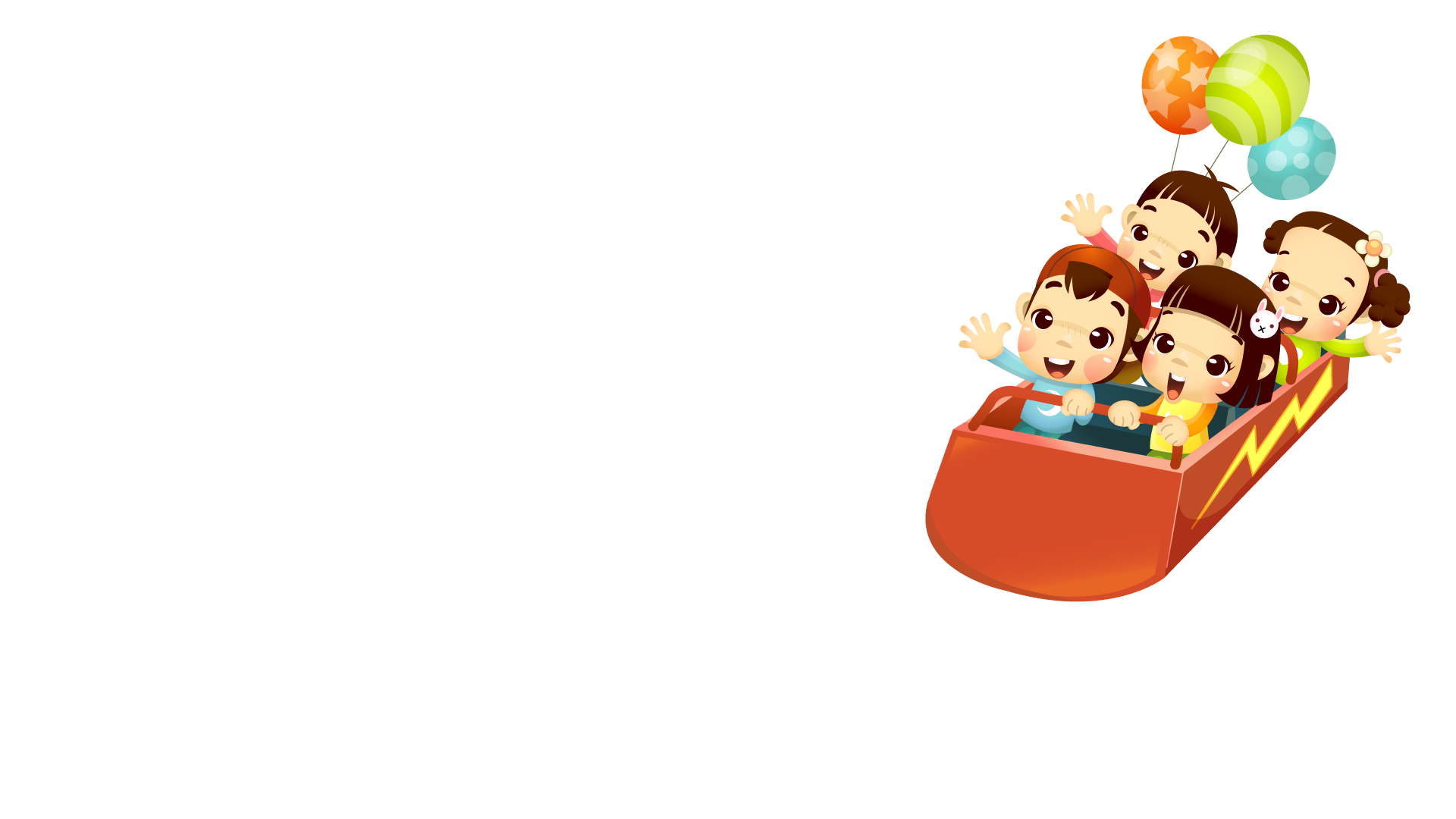 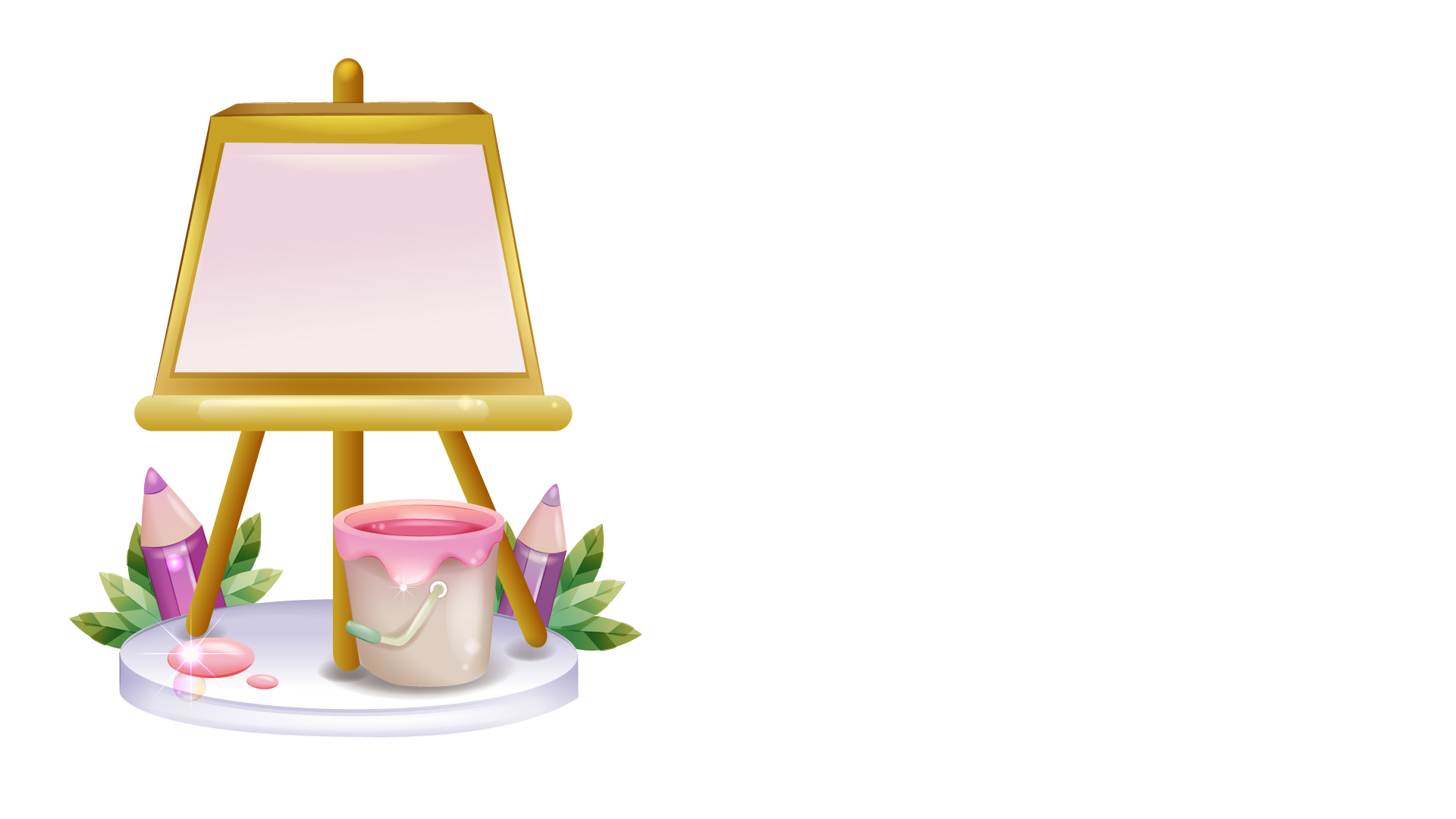 CHIA SẺ, ĐÁNH GIÁ
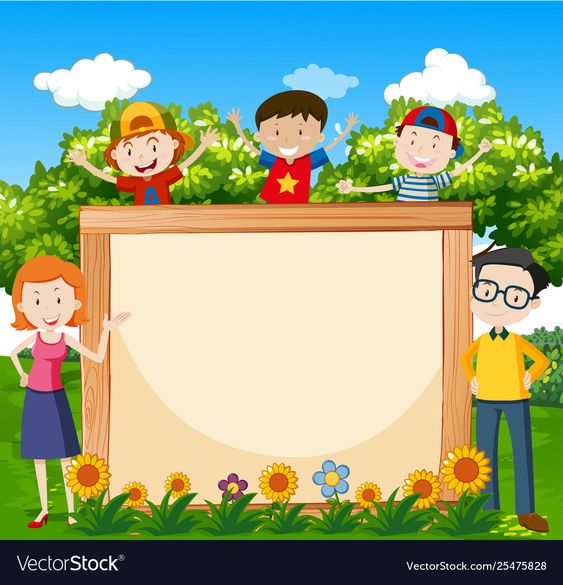 Học sinh trưng bày sản phẩm và đánh giá
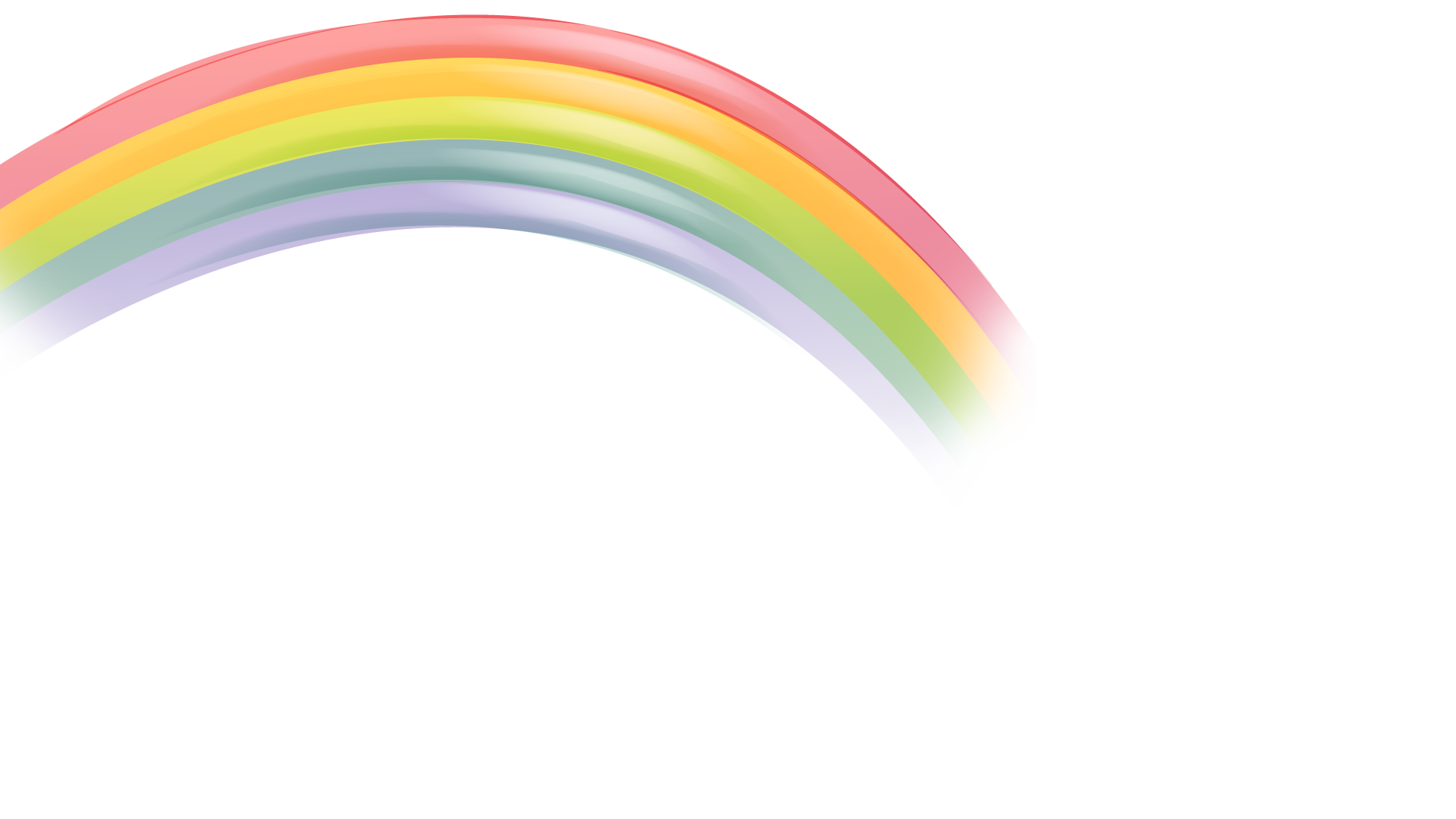 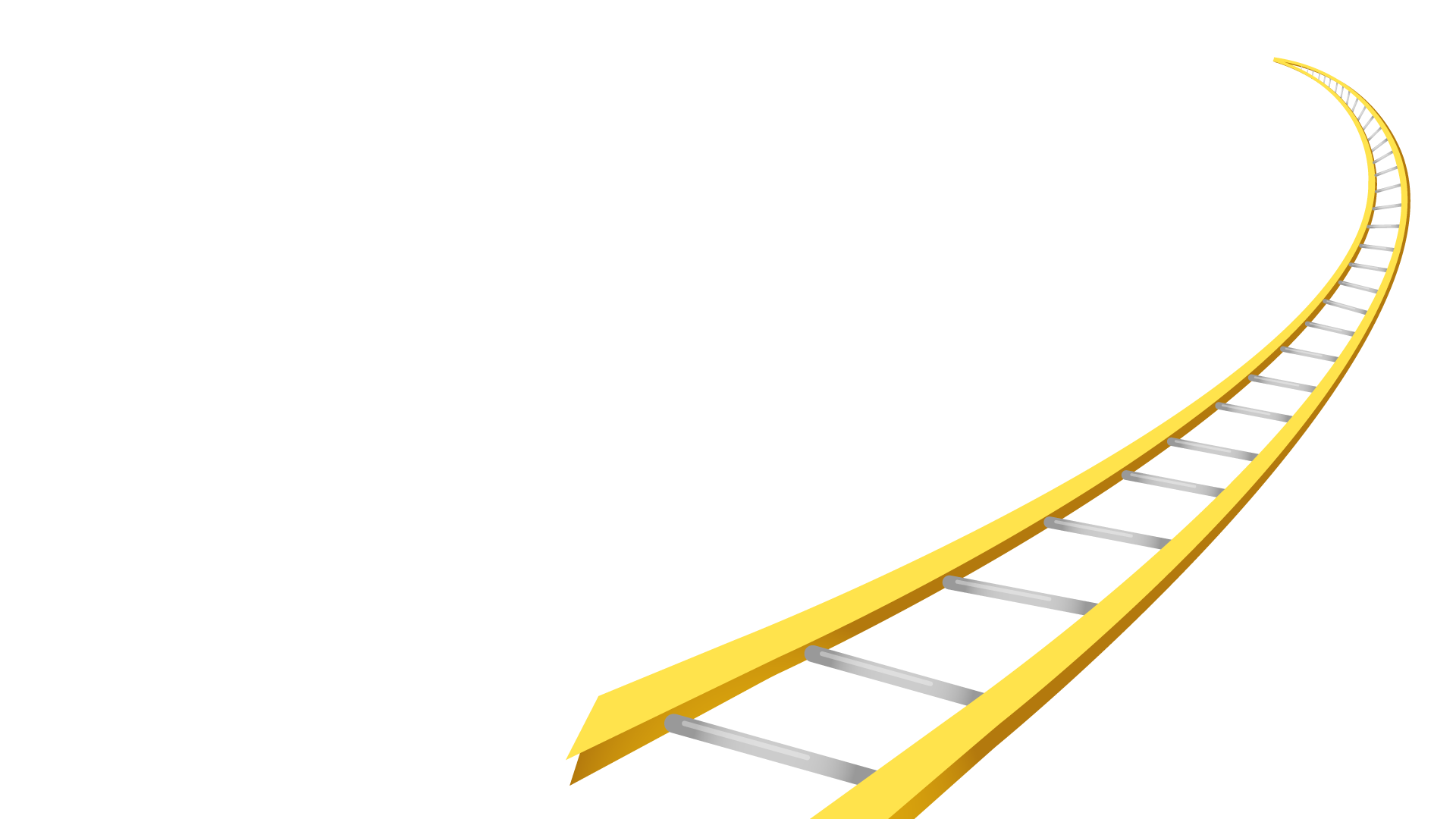 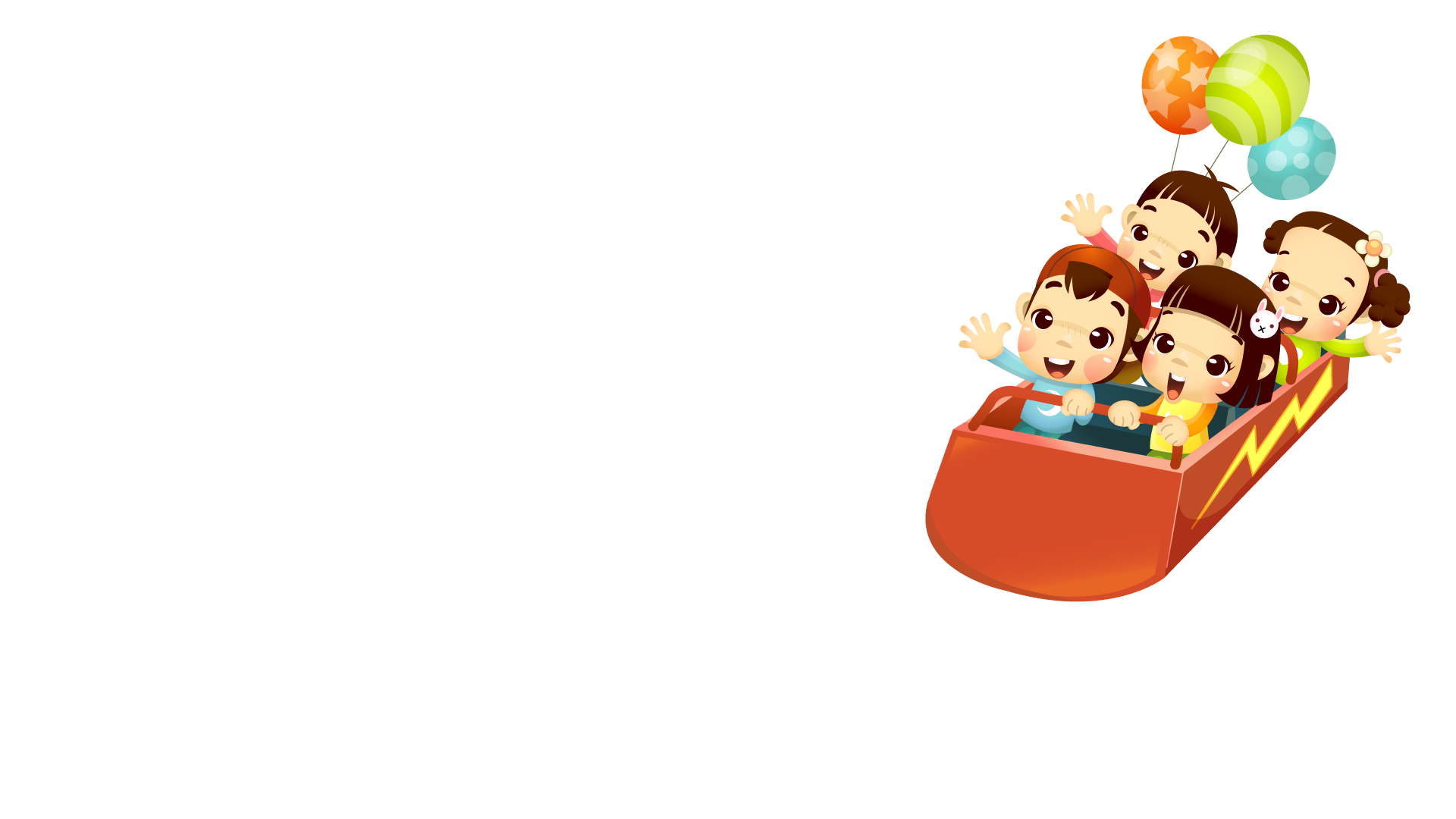 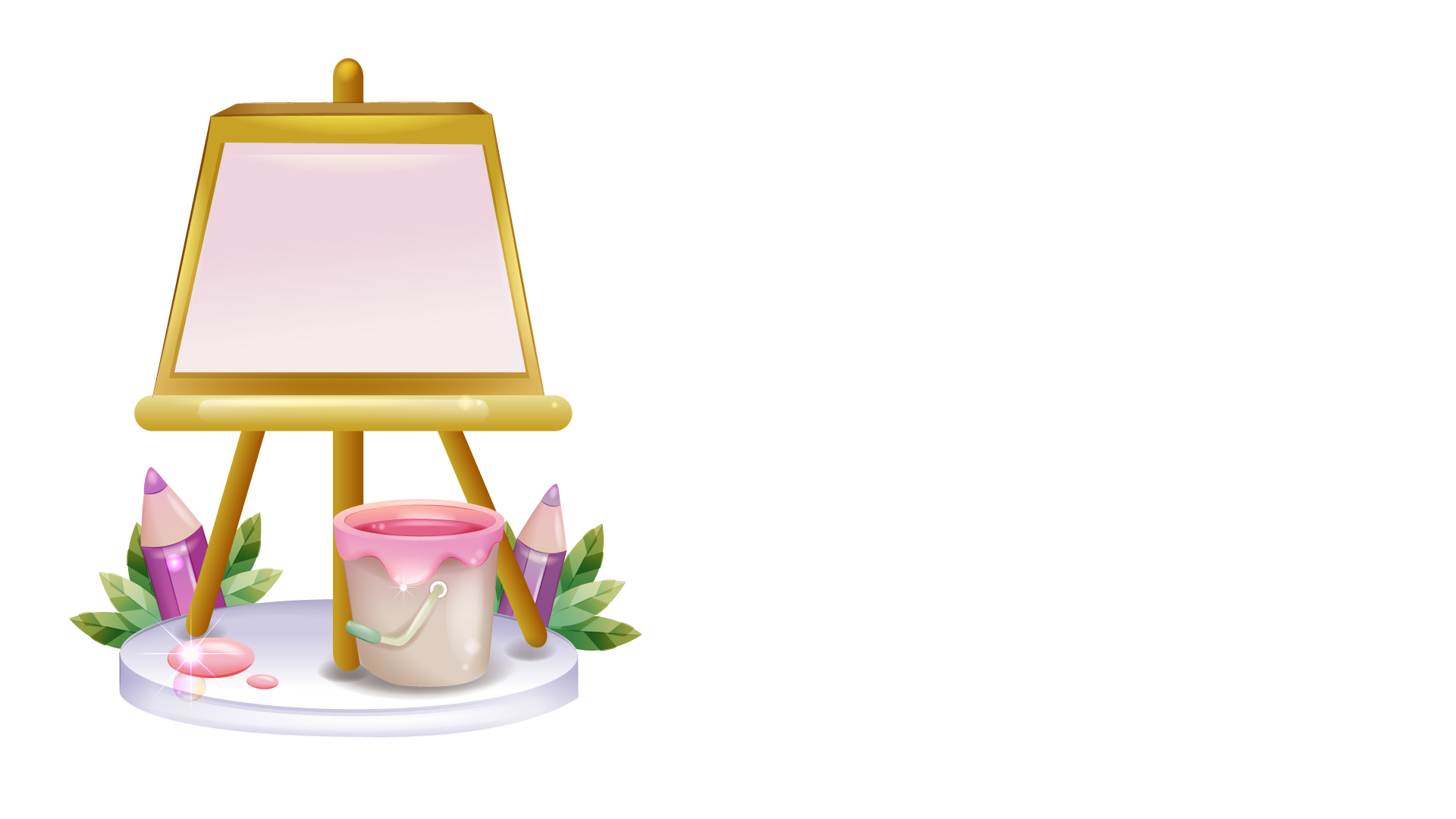 VẬN DỤNG, SÁNG TẠO
Quan sát và chỉ ra cách sử dụng hình, màu tạo nhịp điệu và không gian trong sản phẩm mĩ thuật
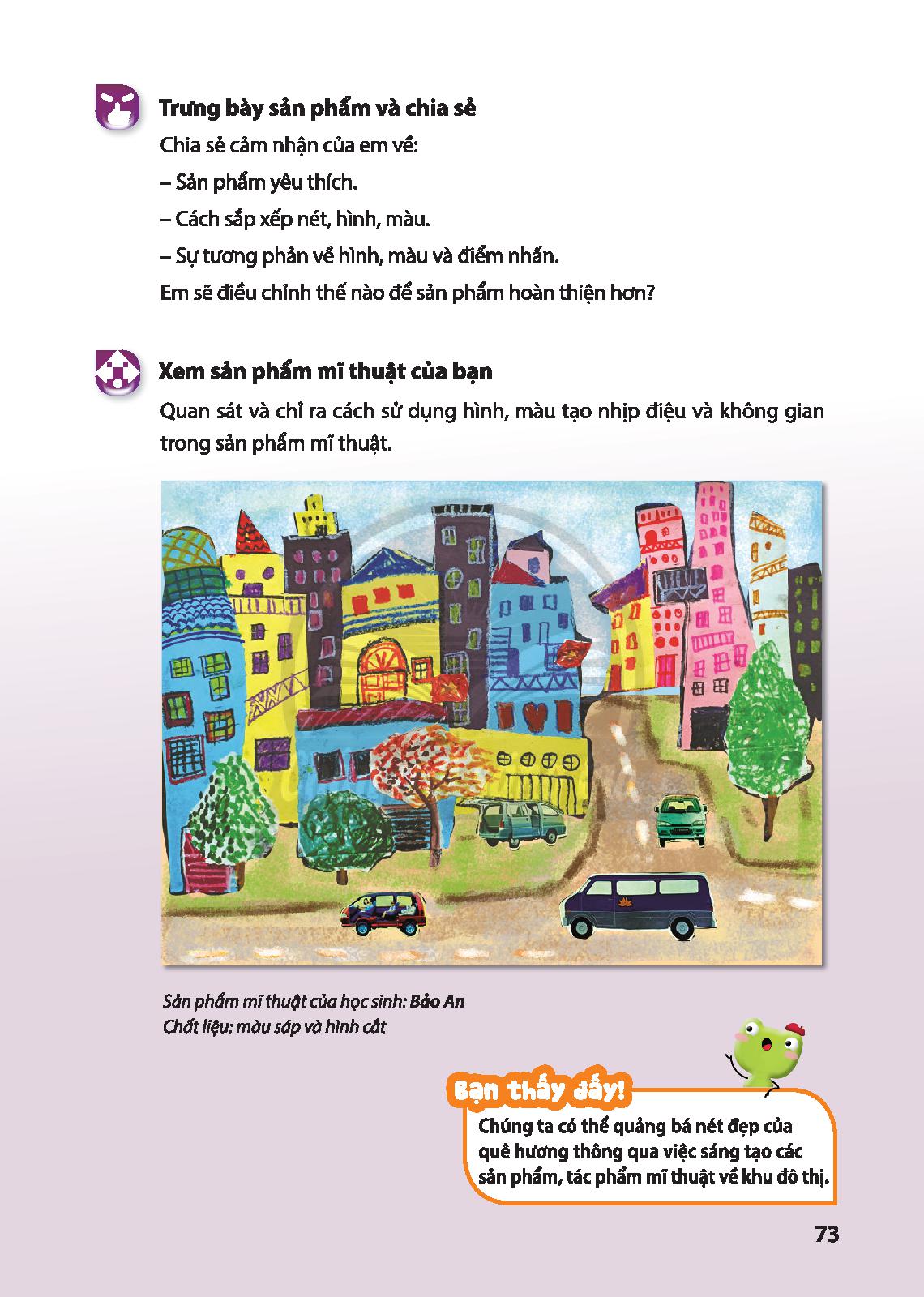 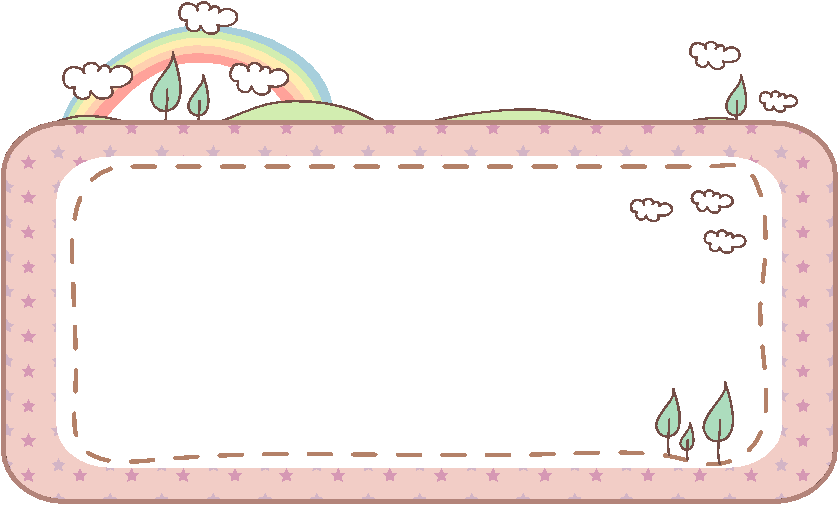 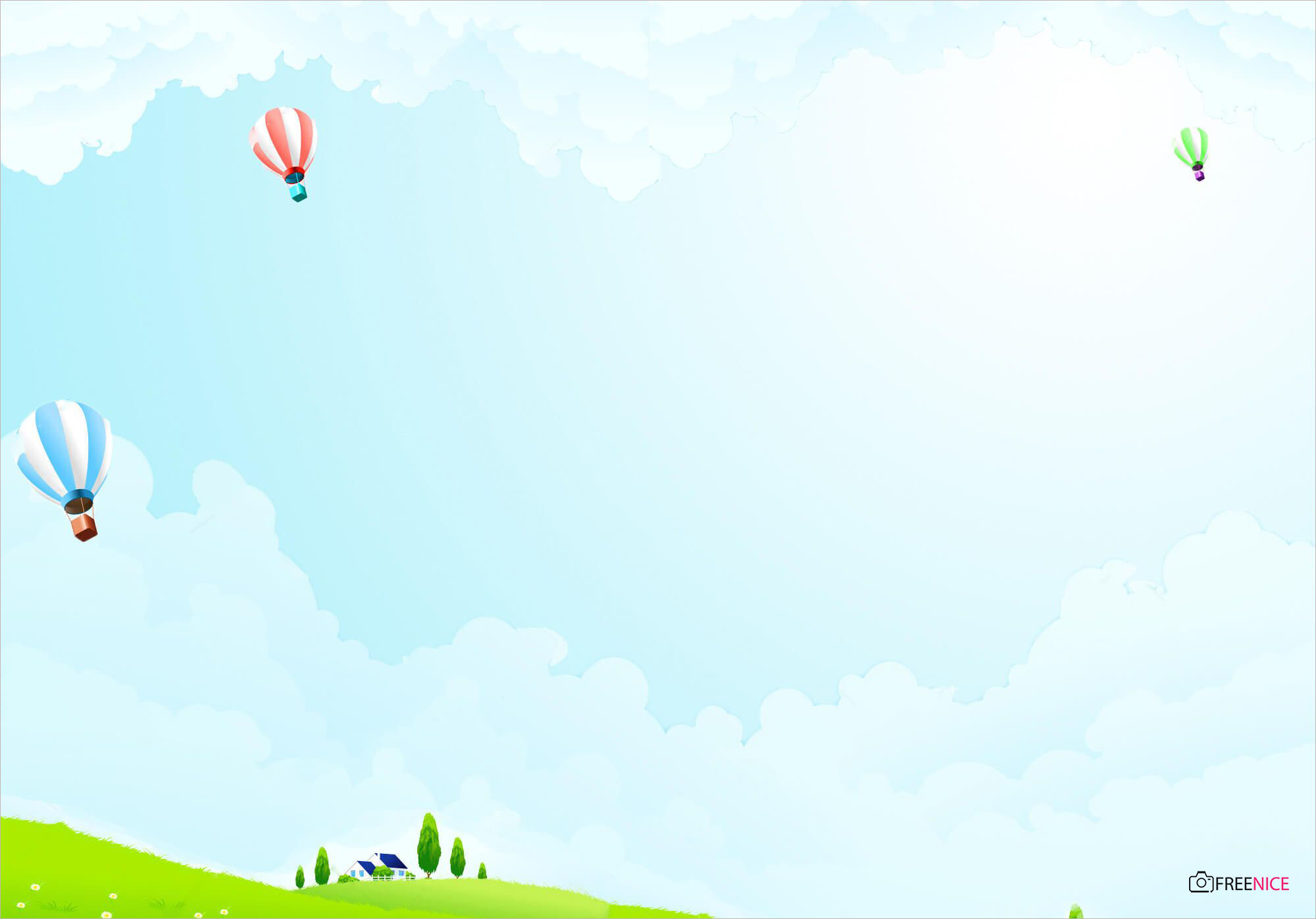 DẶN DÒ
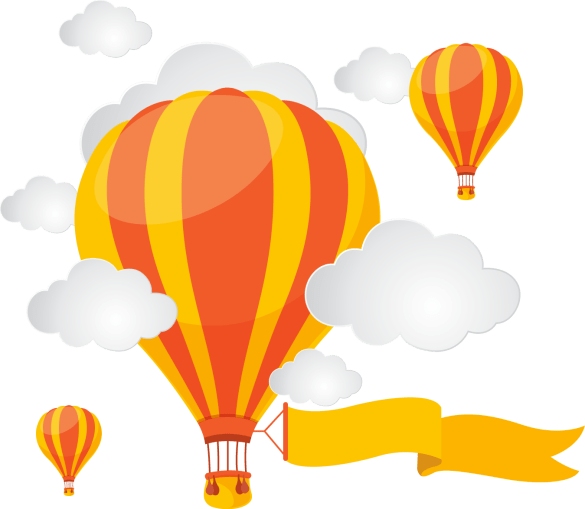